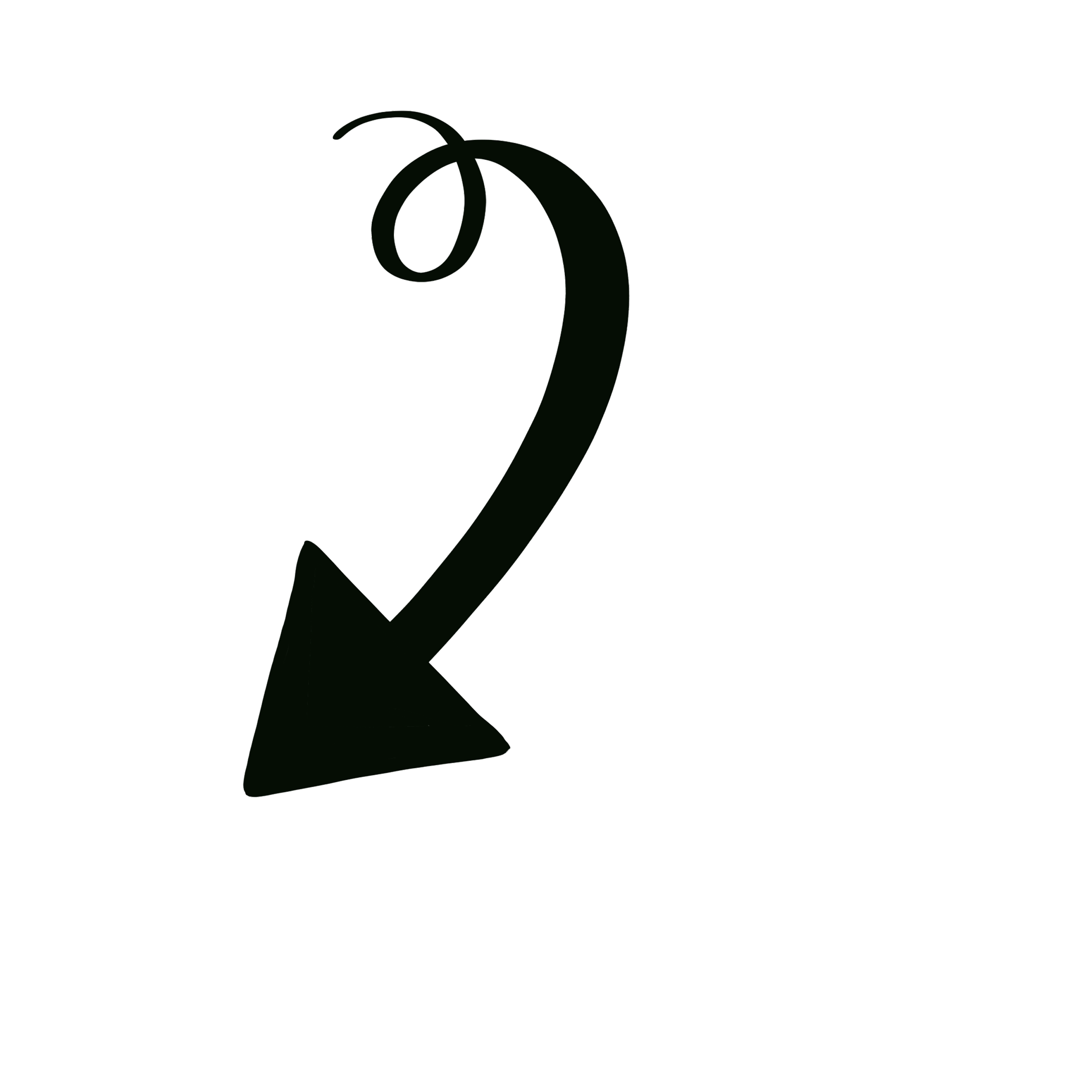 Ms. Debra
djbodily2@gmail.com
Birthday: Aug. 16
Sweet Treat: Chocolate
Lunch Spot: Chick-fil-A
Drink: Mocha Frappe 
Colors: Yellow & Blue
Store: Target 
Hobbies: Reading & Listening to Music
Scent: Peony
Sports Team: UT
I can always use (personal): Candles
I can always use (classroom): Air Freshener
Favorites
(615) 838-4391
Welcome! I have been at Jenkins for 9 years. I love absolutely everything about being part of the Jenkins family. I am a mother and grandmother. I love every day I get to spend loving on your babies.
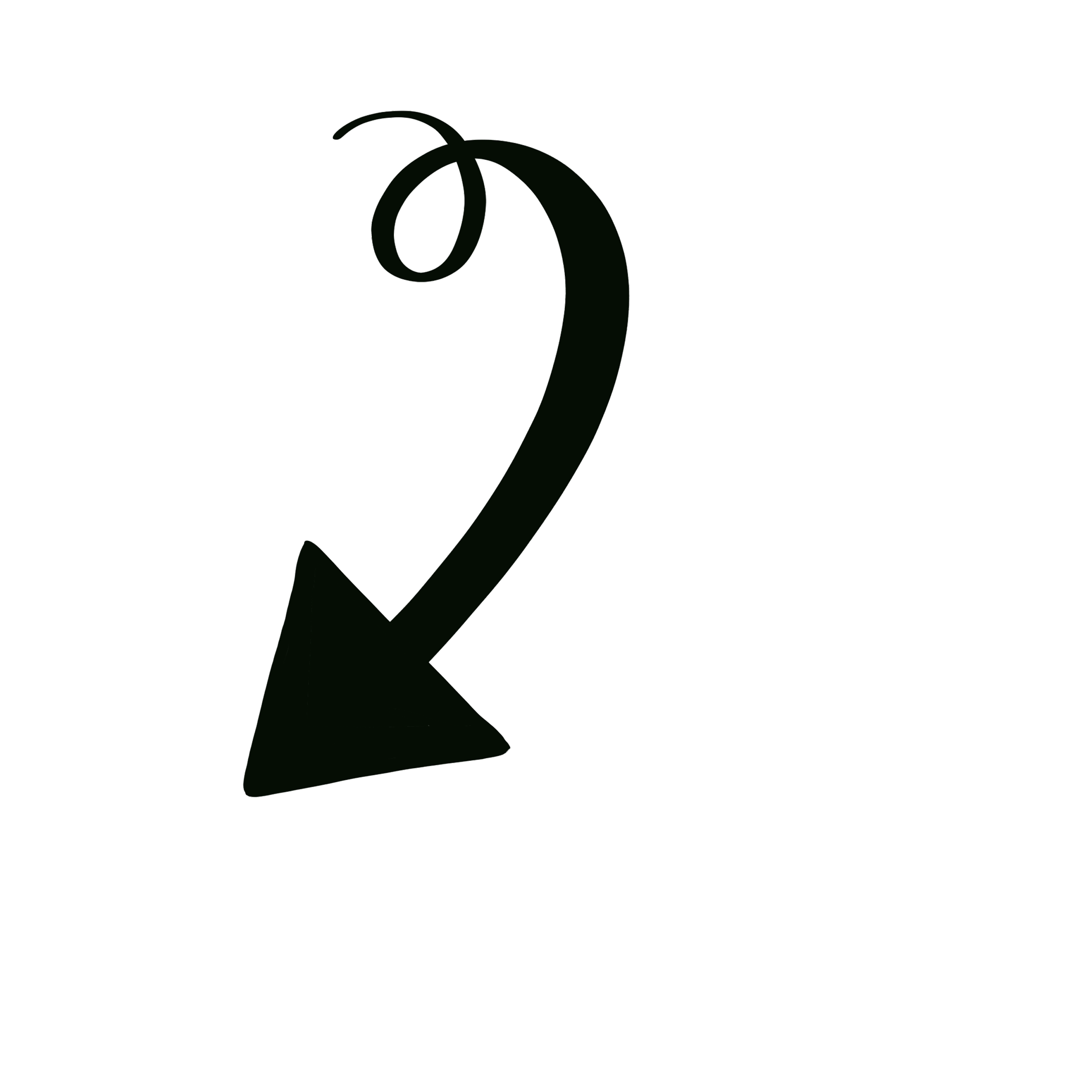 Ms. Brittany
BrittanyMorgan83@yahoo.com
Birthday: Dec. 29
Sweet Treat: Chocolate
Lunch Spot: Anywhere!
Drink: Diet Coke, Coffee 
Colors: Purple & Pink
Store: Target 
Scent: Anything but pine
Sports Team: Ohio State
I can always use (personal): Gift Cards
I can always use (classroom): Hand-me Down Toys
Favorites
(419) 307-2748
Facebook: Ms. Brittany’s Pre-K 2023/2024
Welcome! I am from north west Ohio and moved here 13 years ago. I have three children together, Lilah (9) Luna (6) Leo (4). I taught 1st grade for 5 years before staying home when Luna was born. This is my 4th year at Jenkins and it's one of my favorite places to be!!! I'm looking forward to this school year and getting to know your littles ❤️
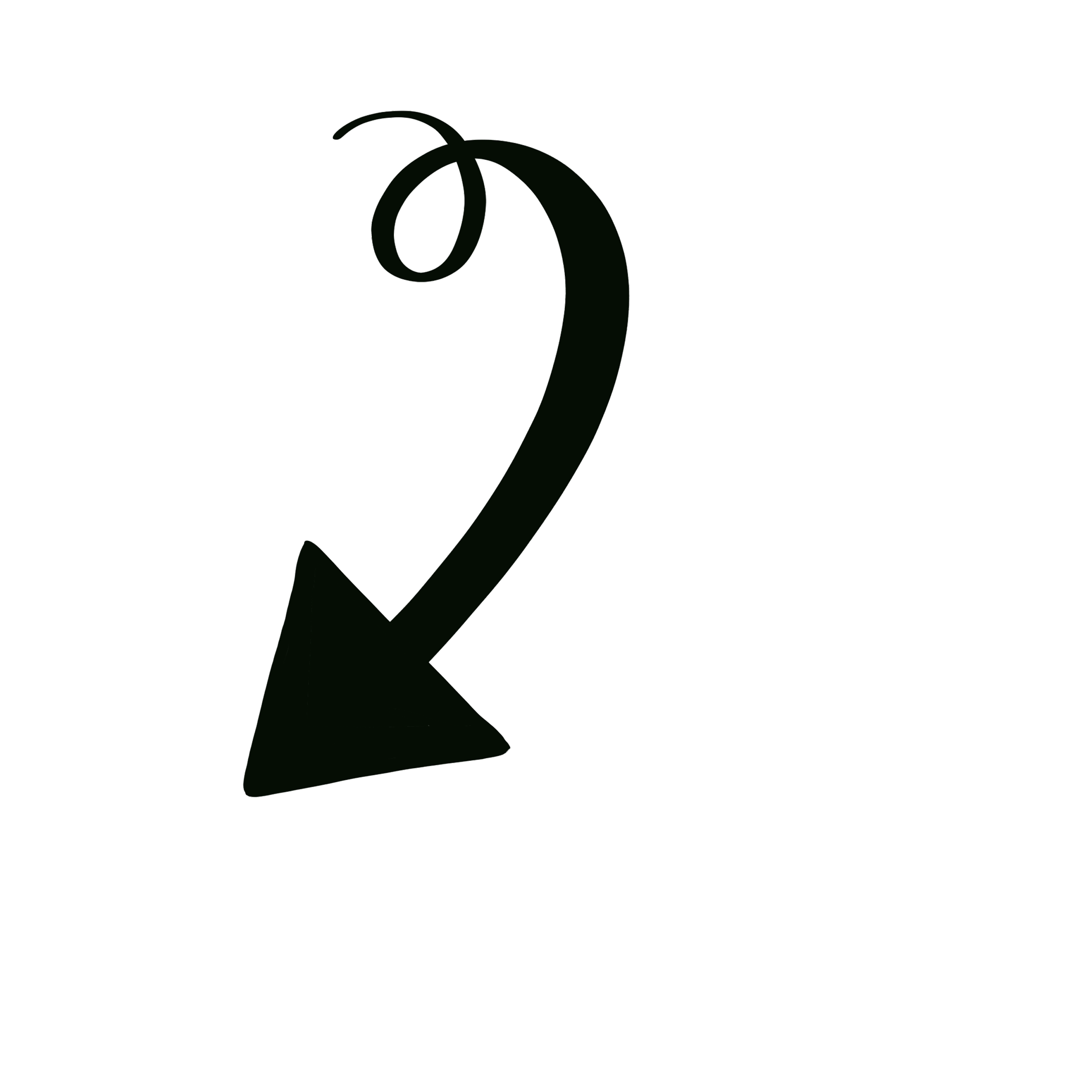 Ms. Kathy
Birthday: Oct. 16
Sweet Treat: Chocolate Chip Cookies
Lunch Spot: Rock-n-Roll Sushi 
Drink: Mt. Dew, Coffee 
Colors: Purple 
Store: Bath and Body Works
Hobbies: Baking & Crafting
Scent: Lavender & Lemon
Sports Team: Georgia Bulldogs & Atlanta Braves
I can always use (personal): Candles
I can always use (classroom): Books
Favorites
sassykathy@icloud.com
(615) 278-0571
Instagram: @ms_kathy_mdo
Welcome! I have been at Jenkins for eleven years. First as a sub then as a teacher! I love that we are truly a family at Jenkins. I have been married for 22 years to Jamie. He is an SRO with Rutherford County Schools. We have four children ranging from 12 to 20 years old. This is my 24th year teaching, and it is a privilege and blessing to partner with our parents and teach your children about Jesus!
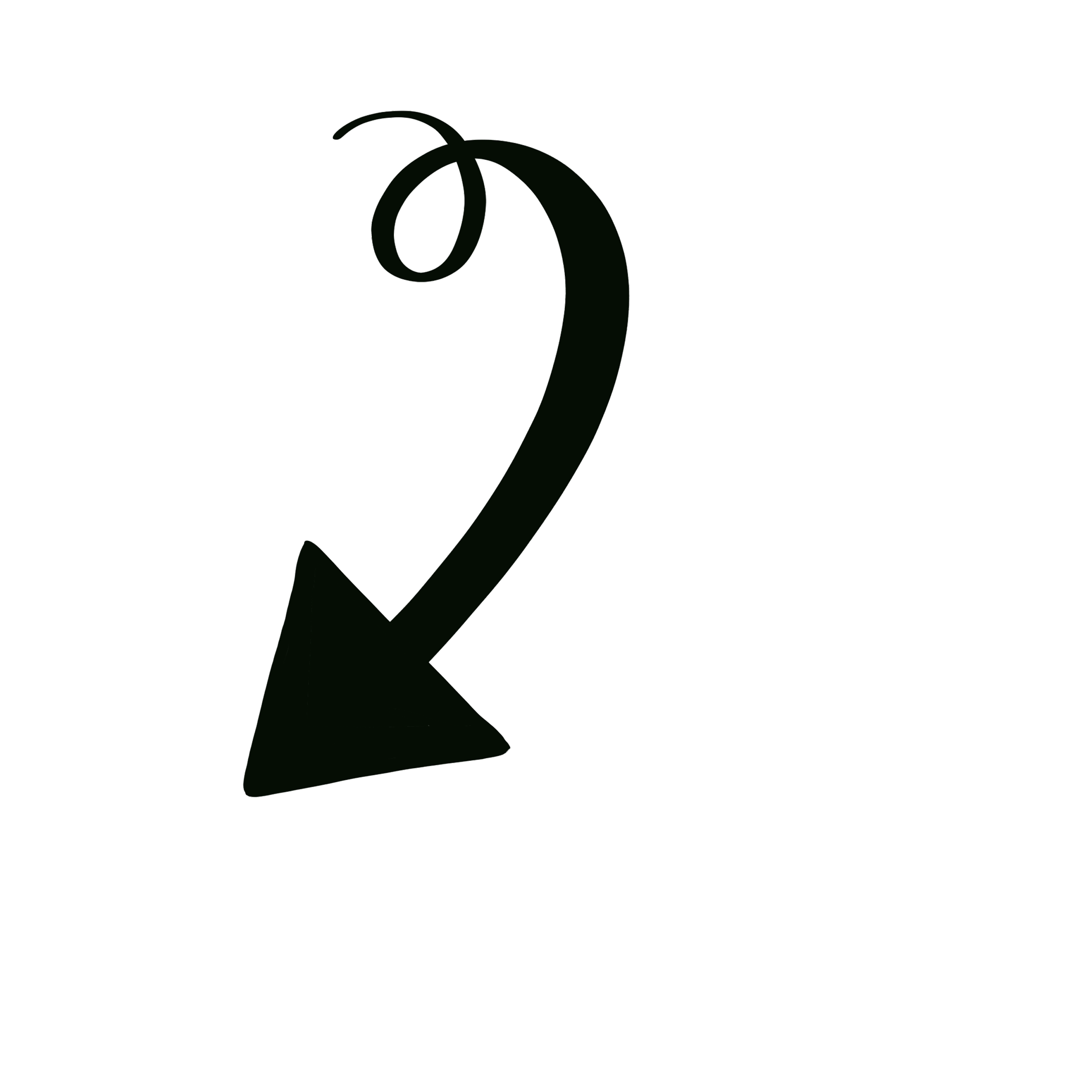 Ms. Beth
Birthday: April 7
Sweet Treat: Dove Milk Chocolates
Lunch Spot: Panera & Bixx Pizza
Drink: Cherry Coke Zero 
Colors: Purple, Gray, Blues 
Store: Target
Hobbies: Watching my kids play sports, lounging in the pool, walking
Scent: Vanilla
Sports Team: Predators
I can always use (personal): Caffeine!
I can always use (classroom): Post-it Notes & Flair Tip Pens
Favorites
bethrakes4@gmail.com
(615) 969-5048
Instagram: @msbethsmdo
Welcome! I have  been married to my high school sweetheart for 28 years. We have 4 children…3 girls and 1 boy. We gained a son-in-love this last summer. I have 3 goldendoodles that are like my babies! I love any sport my kids are playing. I have a BS in elementary education. After leaving the classroom to raise my own kids, I wanted to return to working with kids. Jenkins was the greatest blessing to allow me to do what I love while being a full time mom to my own kids. I have been here for 12 years. Jenkins feels like home. All the employees are so fun and easy to work with. They care about you as a co-worker as well as a friend. In my twelve years at Jenkins, I have never had a student that I wasn’t sad to say good-bye to. It’s truly a magical place!
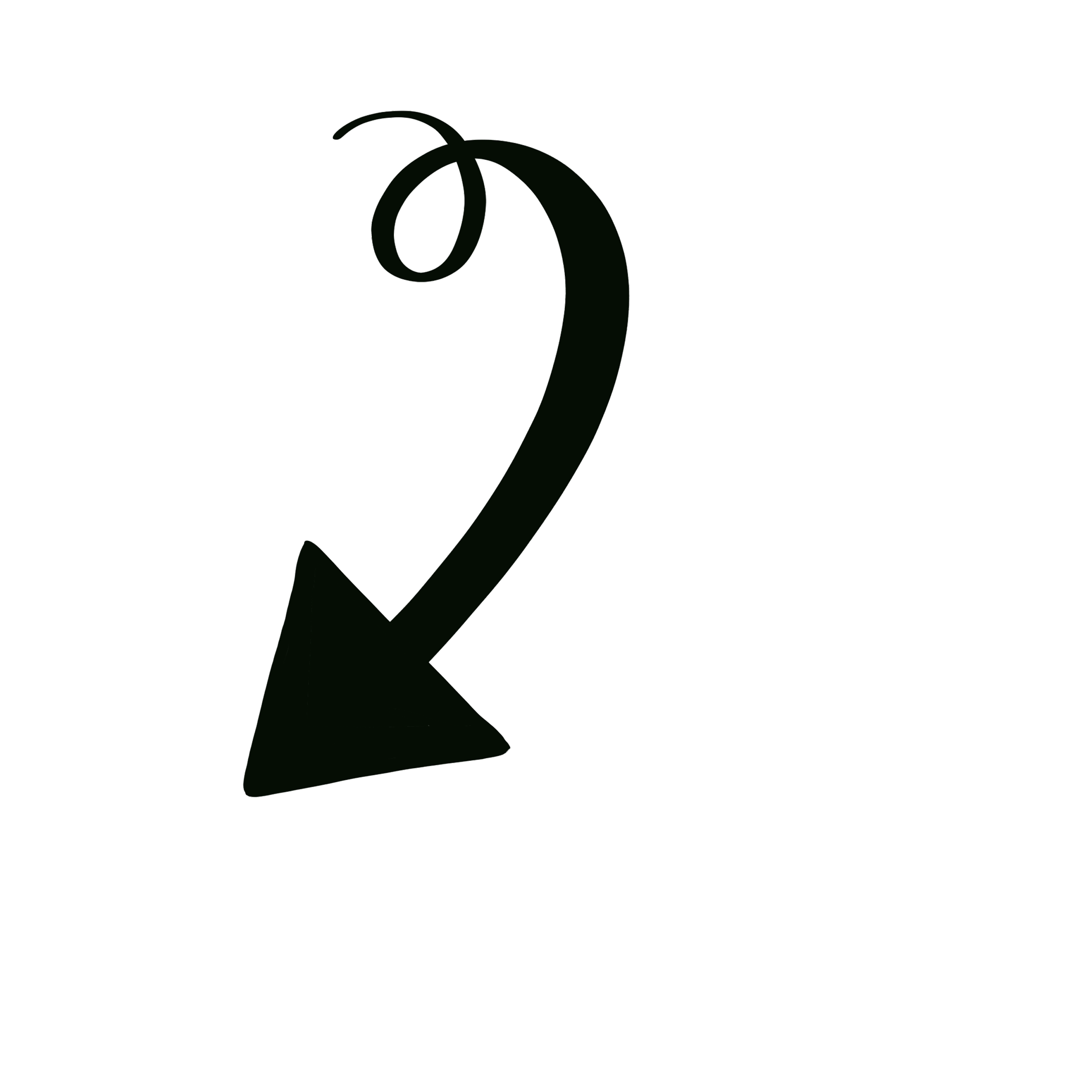 Ms. Amy
Birthday: Feb. 27
Sweet Treat: Milk Chocolate & Caramel
Lunch Spot: Chili’s
Drink: Cranberry Slush from Sonic 
Colors: Teal & Red Combo
Store: Aerie & Target
Hobbies: Art
Scent: Linen & Capri Blue
Sports Team: Lipscomb Bisons, Nolensville Knights, Titans, & Predators
Collections: Bob Ross & Art Items
I can always use (personal): Amazon Gift Cards & Art Supplies 
I can always use (classroom): New & Gently Used Toys
Favorites
jnapatrick6840@gmail.com
(615) 497-6840
Instagram: @amysjenkinsfun
Welcome! I am a mother of 3 - Avery (18), Britten (15), Landry (13), a wife to a Merrill Lynch advisor and car wash owner (Wash 37135 and more) - Jason, an art teacher at Doodles of Fun for 1st-8th graders, a painter and muralist, a board member for the Nolensville Art Guild, a Lipscomb University Alumni and a preschool teacher at the best preschool in Nolensville❤️I truly love everything about Jenkins and have been here for 8 years.  The lifelong family and friends that me and my family have made plus all the little faces that have come through my class. We love big here and it shows.
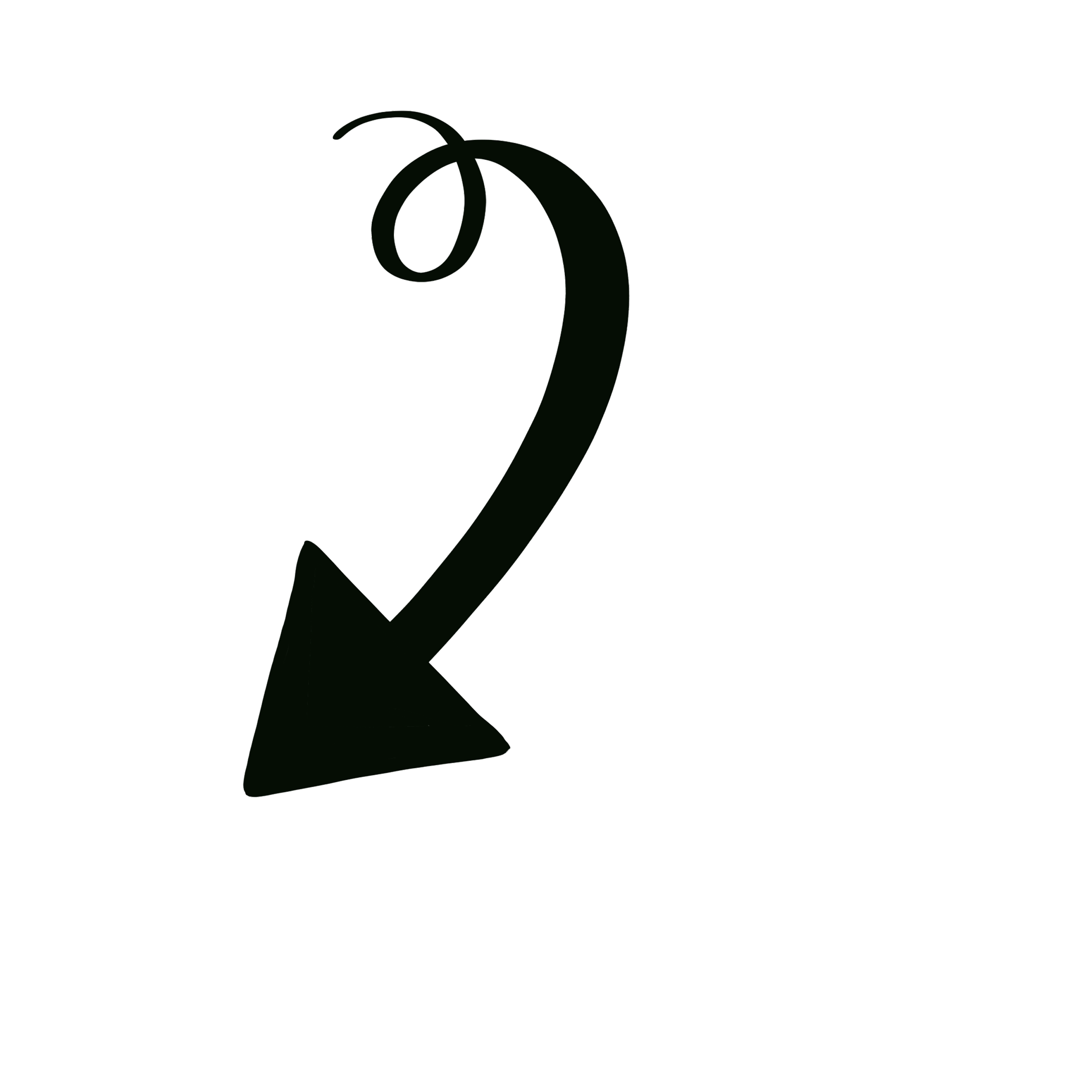 Ms. Cayci
Birthday: June 29 
Sweet Treat: Dark Chocolate
Lunch Spot: Oh My Chives
Drink: Unsweet Tea
Colors: Red & Black
Store: Amazon
Hobbies: Spending time with family and friends, Reading Mystery Books, Traveling
Scent: Lavender
Sports Team: Georgia Bulldogs
I can always use (personal): Coffee
I can always use (classroom): Pens
Favorites
cayciwiles@yahoo.com
(770) 540-3490
Welcome! I am originally from Georgia (Go Dawgs!). I have been married for 5 years and we are expecting our third child any day! I’m a Jenkins newbie! I worked over the summer and will return after baby! I love Jenkins because it feels like a big family of people who support you through everything and always have your back! I love that we get to pour into the sweetest kiddos!
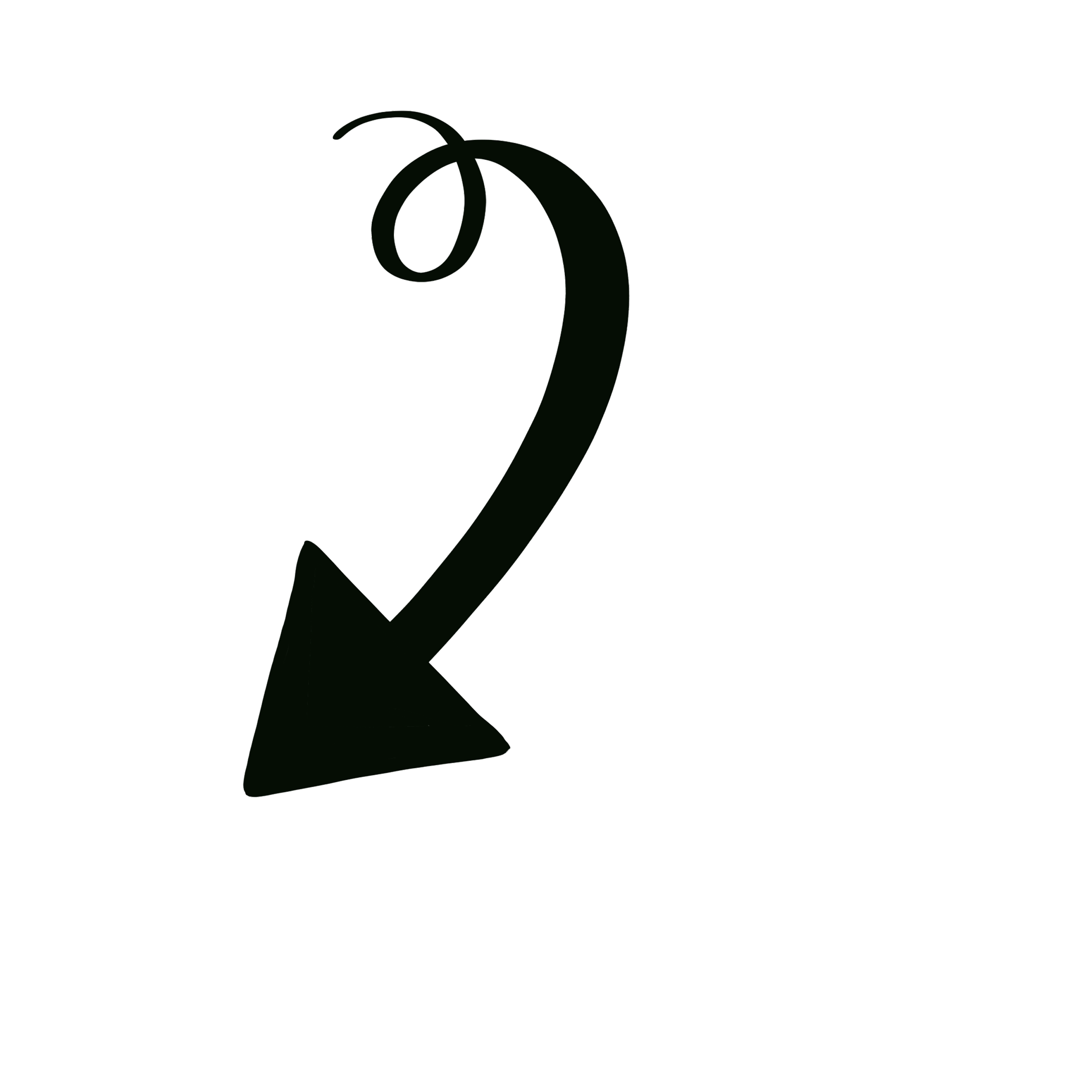 Ms. AnnAlyse
Birthday: Oct. 22 
Sweet Treat: Oreo & Reese’s
Lunch Spot: Schlotzsky’s & Chick-fil-A
Drink: White Chocolate Mocha
Colors: Pink & Sage Green
Store: Amazon
Scent: Lavender & Vanilla
I can always use (personal & classroom): I am simple and appreciate anything
Favorites
aan22d@gmail.com
(615) 483-8005
Instagram: annalysejds
Welcome! My husband and I are both born and raised in Nashville and we’ve been married for 12 years. I’ve been an RN for almost 11 years. When I’m not at Jenkins, I’m working at the hospital! This will be my 2nd year teaching at Jenkins! We have 2 boys - Bentley, he’s 7 and in 2nd grade at NES (former Jenkins kid 😁) and Beckham, he’s 19 months and is here at Jenkins with me. Jenkins is truly a family with Jesus at the center of it all.
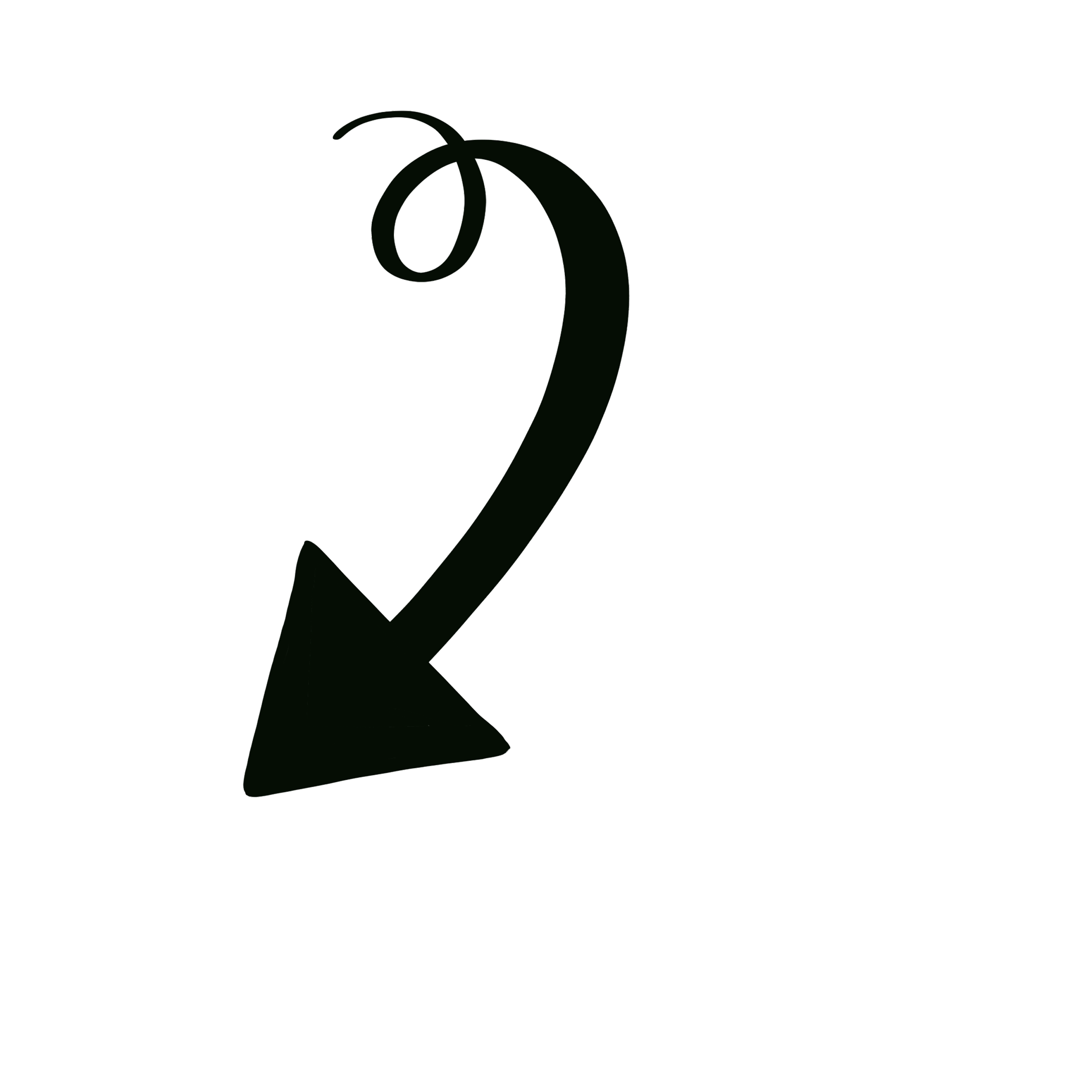 Ms. Heather
Birthday: July 25 
Sweet Treat: Dark Chocolate & Reese’s
Lunch Spot: Oh My Chives & Outlanders
Drink: Water & Coffee 
Colors: Blues
Store: Target
Hobbies: Hiking, Reading, & Chauffeuring my Kids Around
Scent: Fresh
Sports Team: Eating Snacks watching the Cowboys
I can always use (personal): Anything
I can always use (classroom): Flair Pens, Books, Play Doh
Favorites
heather.mehaffey@gmail.com
(615) 593-6147
Instagram: ms_heather_mdo
Hello! I graduated from Lipscomb University with my Bachelor’s and Masters in Education. I was a child life specialist and went on to teach Kinder and First grade until my daughter was born, and then joined the Jenkins family! This is my 7th year here! My husband Matthew and I have 2 kids- Mason (9) and Merritt(6). Jenkins is truly a family. We cry with each other, laugh with each other, support each other, and all the in-between. We love whole families, and not just the kiddos we teach. We do what’s best for each individual child. And at the end of the day, my job is to make sure each child knows how much he or she is loved- by us, by their families, and by Jesus.
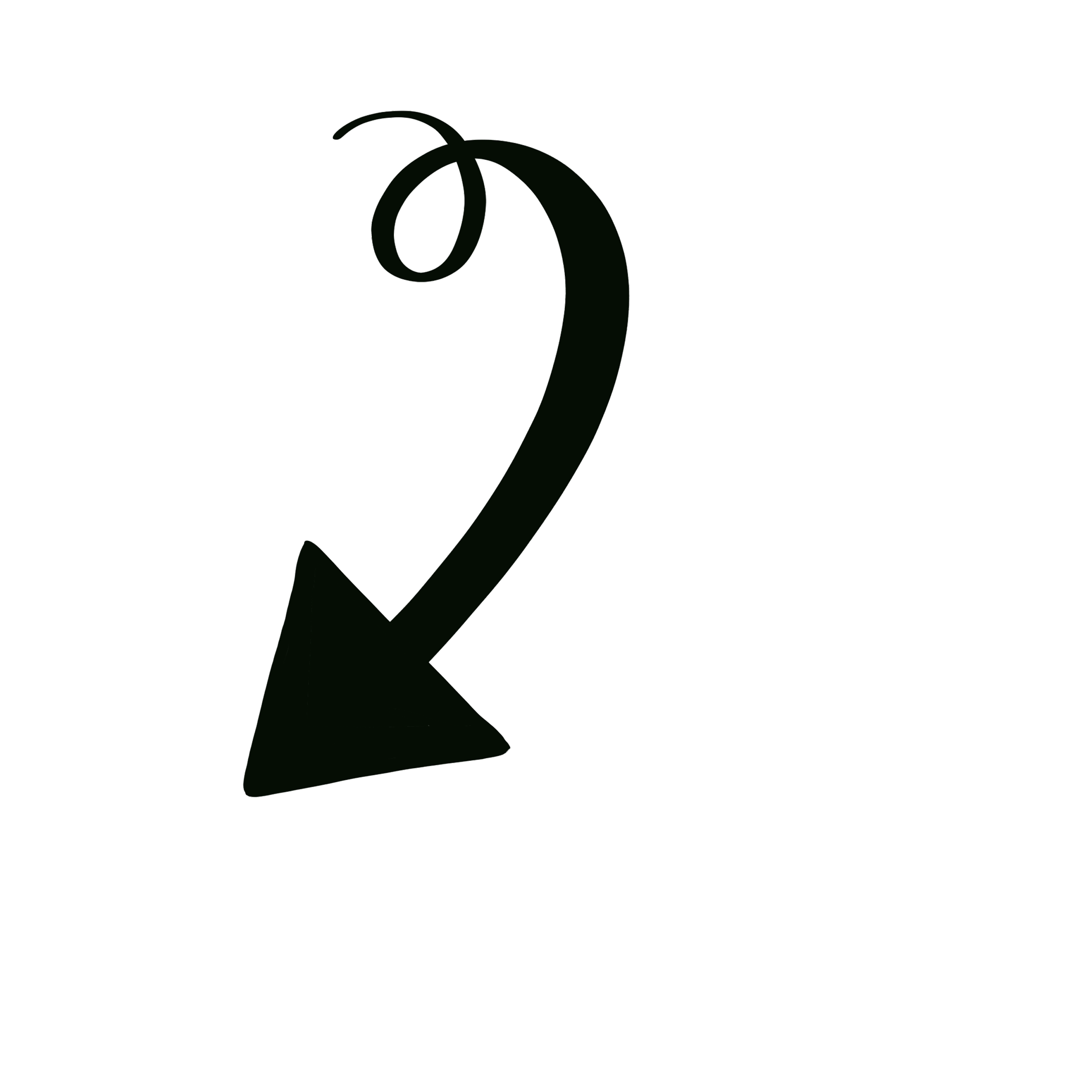 Ms. Courtney
Birthday: Oct. 23
Sweet Treat: Snickers
Lunch Spot: Oh My Chives 
Drink: ½ Sweet ½ Unsweet Tea
Colors: Aqua & Hot Pink
Store: Target
Hobbies: Baking
Scent: Gardenia
Sports Team: Cubs
I can always use (personal): Coffee 
I can always use (classroom): Dot Markers & Cloud Dough
Favorites
courtneyg1023@gmail.com
(615) 566-4693
Instagram: @mrs_courtney_jds
Hello! I have 4 sons. Grady is a freshman at Freed Hardeman University, Nolen is a freshman at Nolensville High, Landon is in 6th grade at Mill Creek Middle, and Duke is in preK here at Jenkins!! My husband Jake and I will celebrate 21 years of marriage in October. We love being outside with our family watching the boys play sports or hiking. My most favorite place is the beach. I love how loving and kind all the teachers are here at Jenkins.
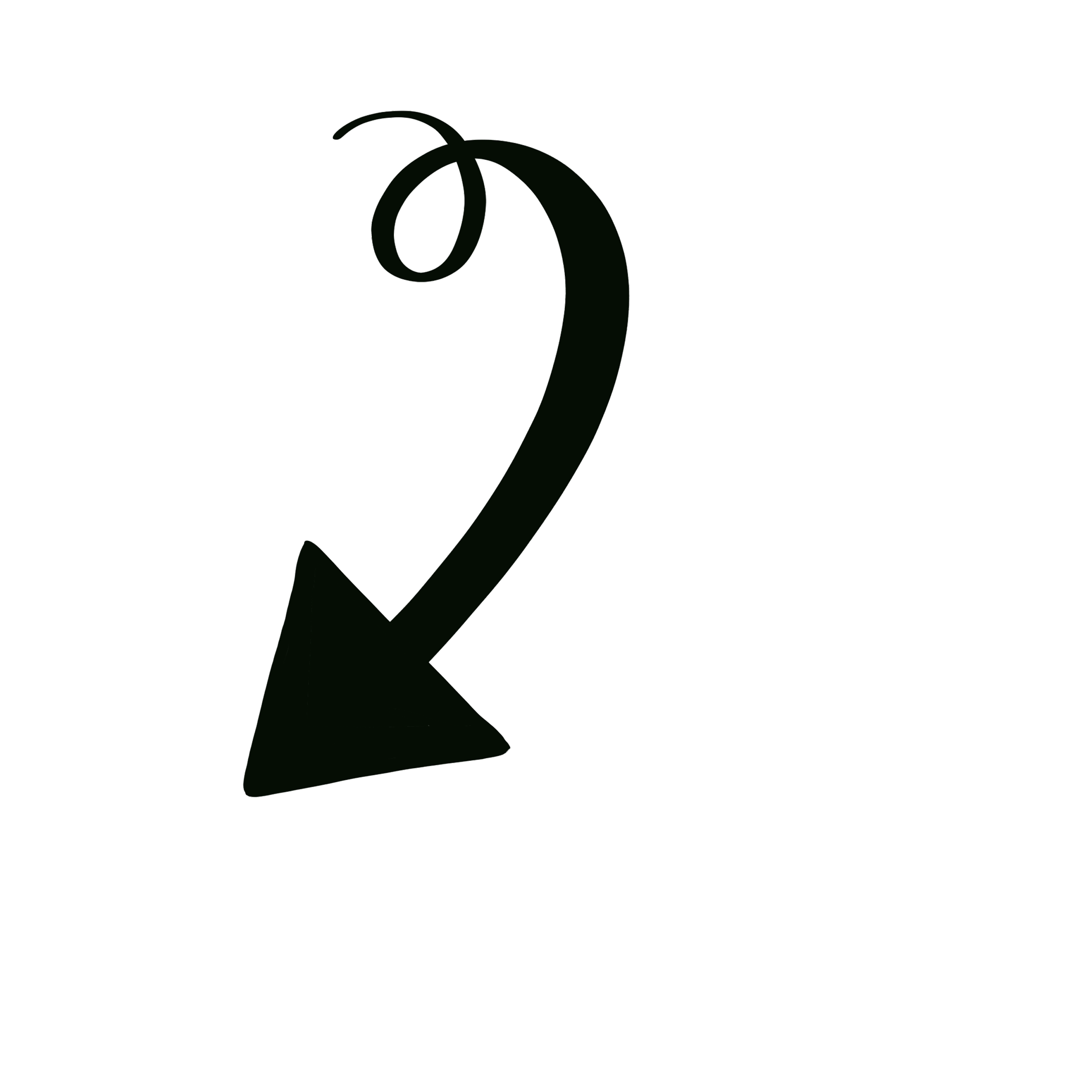 Ms. Rebecca
Birthday: Oct. 6
Sweet Treat: Iced Cookies & Chocolate Chip cookies
Lunch Spot: Oh My Chives 
Drink: Limoncello LaCroix
Colors: Pink & Green
Store: Target
Hobbies: Running, Hiking, & Reading
Scent: Everything except caramel & cake scents 
Sports Team: Titans & Preds
I can always use (personal): Coffee & Hand Lotion
I can always use (classroom): Markers & Flair Pens
Favorites
rebecca.leeper@icloud.com
(615) 630-2382
Instagram: @Jenkins_kids_rebecca
Hello! I am a married momma of two wild and sweet boys: Jack (7) and Sam (5)! Our family lives in Nolensville and we adore the community. My husband and I both started our careers as Middle School teachers and, as we grew our family, I shifted to teaching young students online and eventually landed at Jenkins! I have been here for two years. My favorite thing about being a part of the Jenkins family is the way my own children feel like Jenkin’s is “home” and the love everyone has for each of the students.
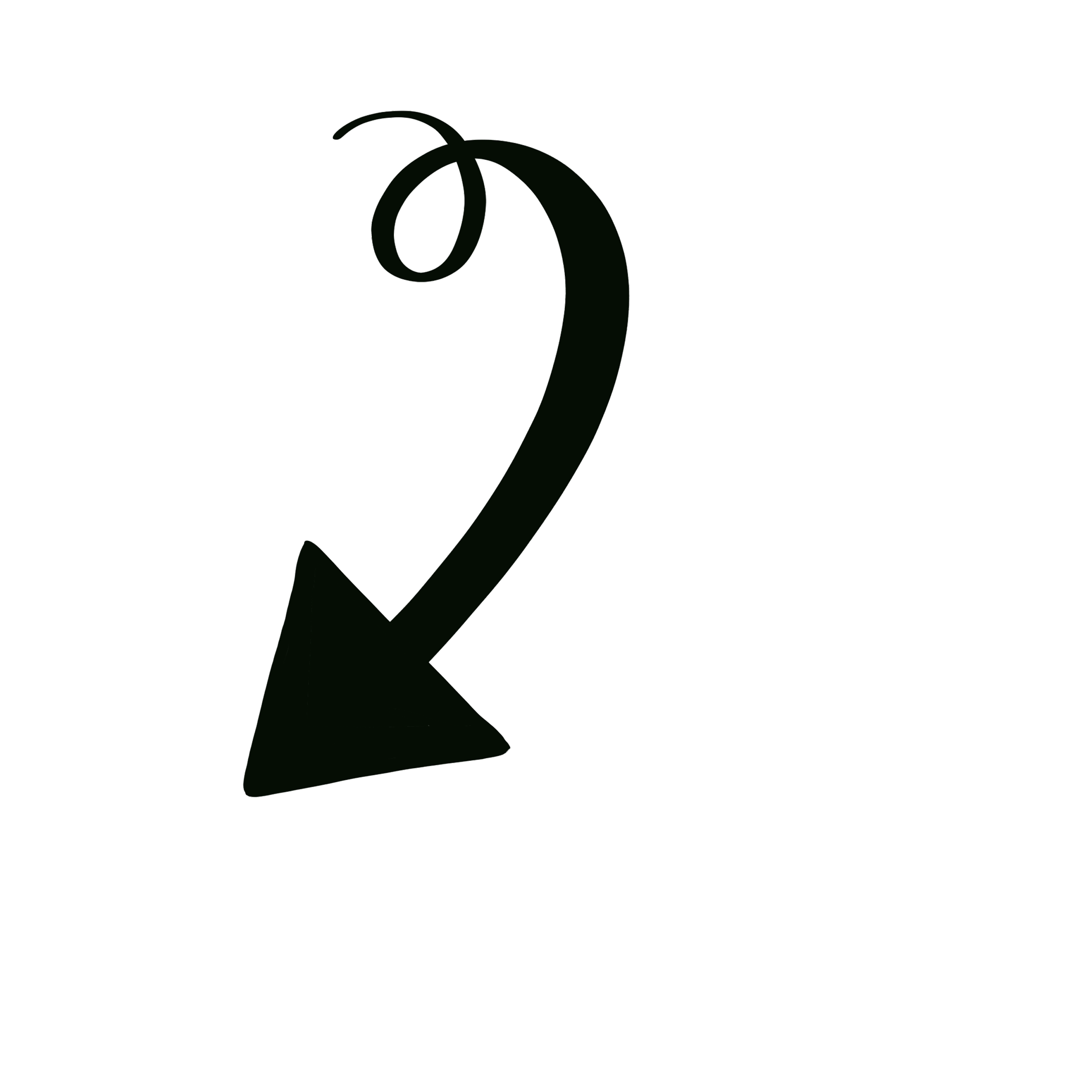 Ms. Bethany
Birthday: March 4
Sweet Treat: Peanut M&Ms
Lunch Spot: Chick-fil-A
Drink: Diet Dr. Pepper
Colors: Fall Colors
Store: Hobby Lobby & Joanns
Hobbies: Reading Mysteries
Scent: Anything Fall 
Sports Team: NASCAR
I can always use (personal): Pens
I can always use (classroom): Crayons, Construction paper, Glue Sticks
Favorites
Bvc2010@bellsouth.net
(615) 613-5187
Instagram w/ Ms. Courtney: @mrs_courtney_jds
Hello! I grew up in northern Illinois and graduated from Yorkville High School. Then in 2006 I moved to Tn and I went to Union University where I got my social work degree. I currently live in Chapel Hill with my husband and two girls. I have a 4 year old and a 2 year old. The past 6 years I have worked at Nolensville Elementary as a special education teachers assistant. I have worked 5 summers at Jenkins. This is my first year starting the school year. I love how amazing all the teachers are at Jenkins. I look forward to meeting your kiddos and excited for this coming year!
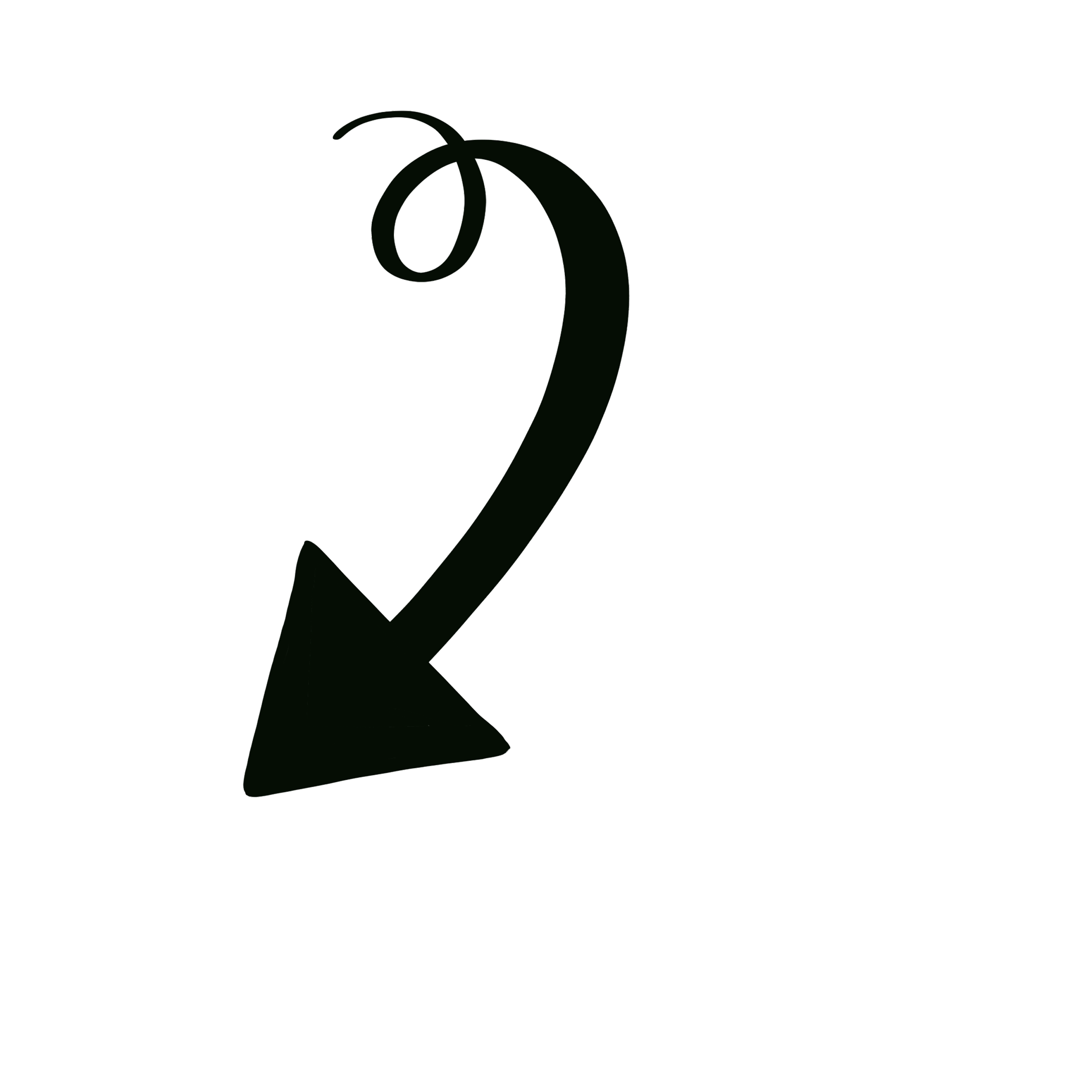 Ms. Jill
Birthday: June 22
Sweet Treat: Chocolate Covered Strawberries
Lunch Spot: First Watch
Drink: Dr. Pepper
Colors: Pinks & Greens
Store: Target
Hobbies: Reading, Cooking, & Sports
Scent: Vanilla
Sports Team: Alabama
I can always use (personal): Gift Cards
Favorites
Jilliancummingsorr@gmail.com
(615) 598-5576
Hello! My husband Sam and I have two boys, Ollie and Teddy, who keep us laughing and on our toes at all times and a dog named Scout. We both grew up in Williamson County and come from big families who we still spend a lot of time with. I love watching sports, reading, and cooking! I have been at Jenkins for 3 years. It’s the best “village” helping raise babies.
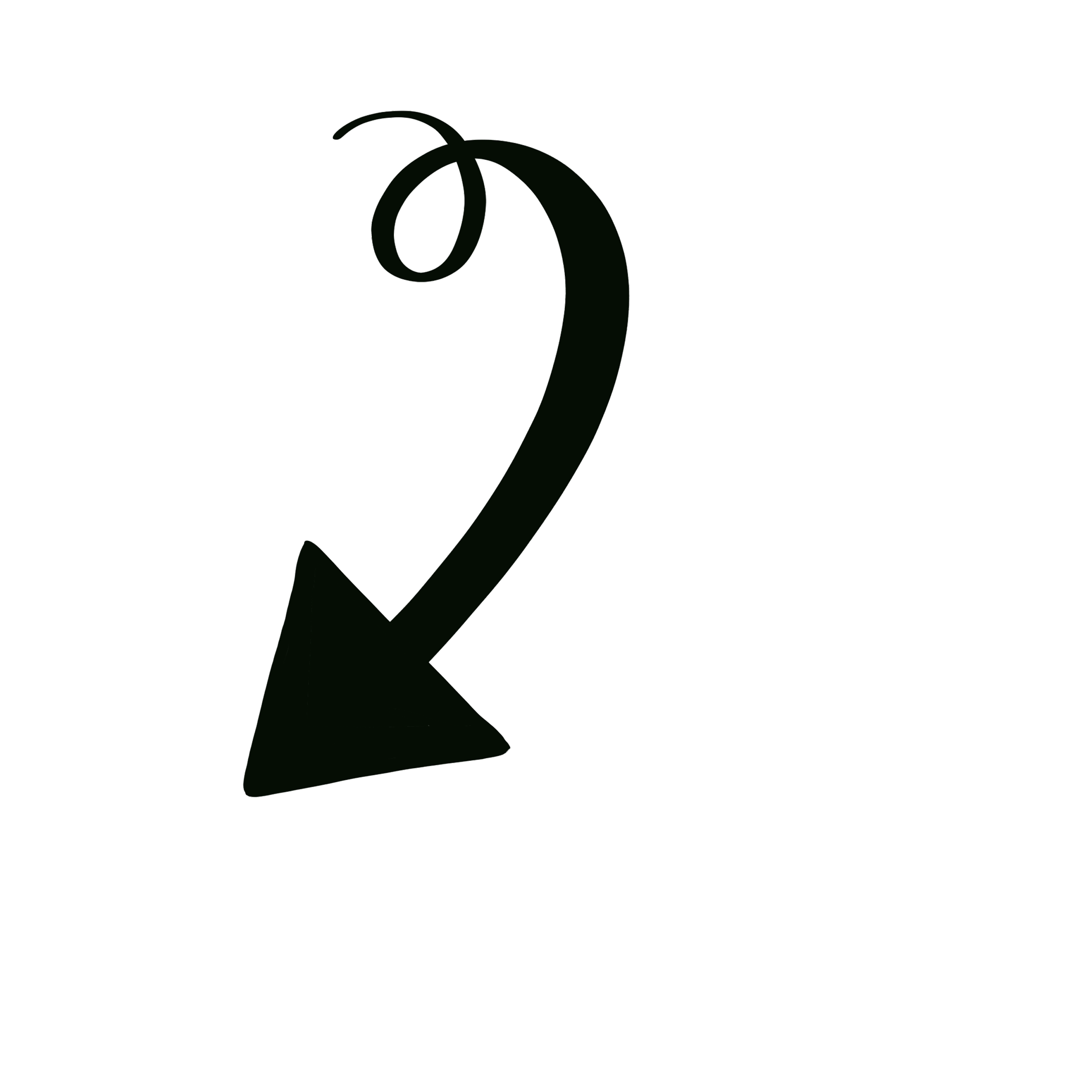 Ms. Millie
Birthday: Oct. 10
Sweet Treat: Chocolate 
Lunch Spot: Cracker Barrel
Drink: Unsweet Tea
Colors: Green
Store: TJ Maxx
Hobbies: Gardening
Scent: Amazing Grace 
Sports Team: Vols & Belmont
Collect: Plants
I can always use (personal & classroom): Prayers for being all your child needs that day & a smooth day of learning
Favorites
Milmalone3@gmail.com
(615) 973-9343
Hello! I have been married for 37 years to Tommy and we have three children ages 36-27. We also have 2 grandchildren ages 7-12. We downsized 4 years ago and moved from Brentwood to Nolensville to be near our grandchildren. We love it here!!! I was a nurse for 10+ years. I was able to stay home with my kids after that. I remember how much Mothers Day Out was for my sanity as a young mother. Now I can help some of you out.This is my second year at Jenkins. We all love children and feel lucky to have a job helping them grow and learn about how much God loves them.  I look forward to meeting everyone on the first day of school
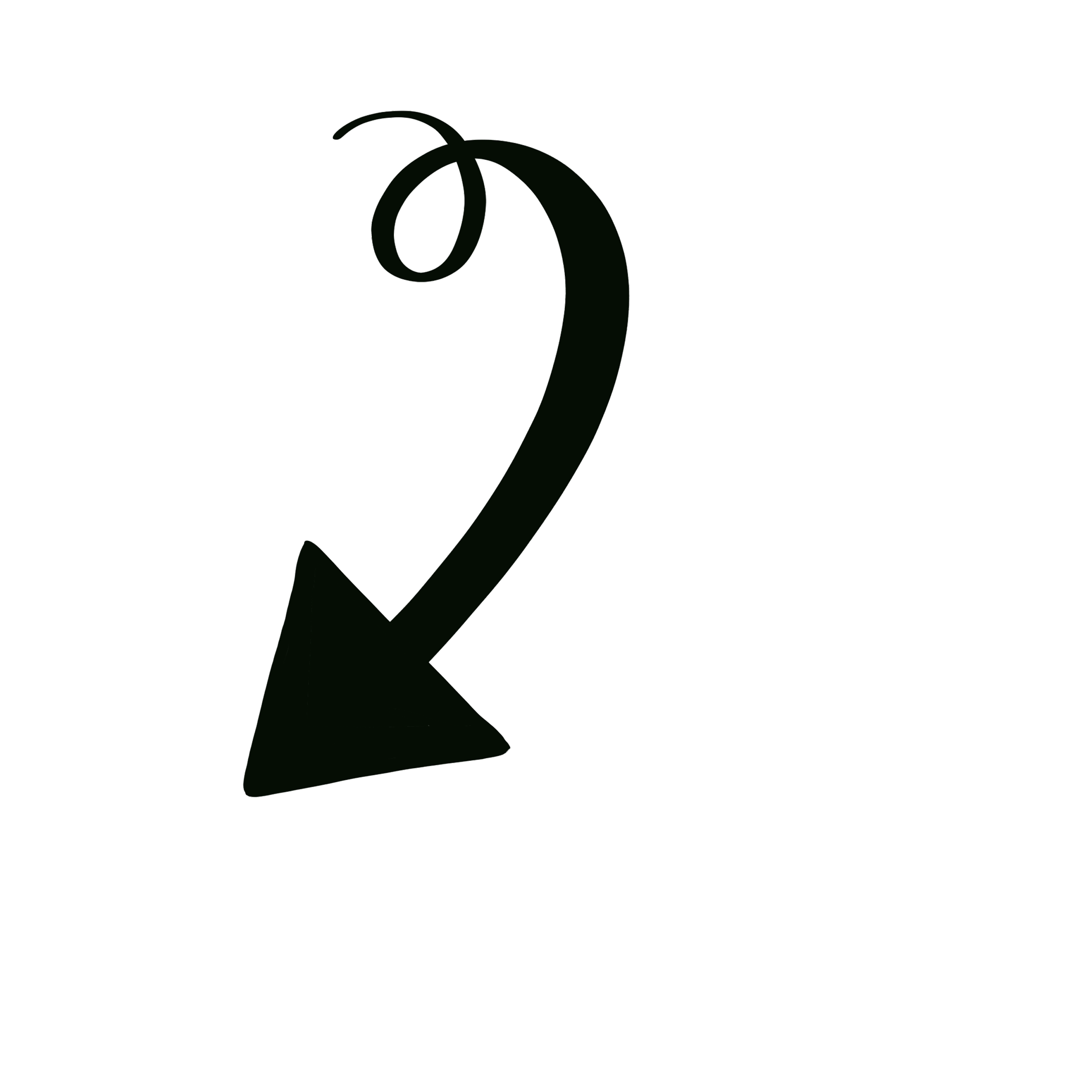 Ms. Marti
Birthday: April 4
Sweet Treat: Pie
Lunch Spot: Puffy Muffin
Drink: Chai Tea Latte
Colors: Green & Navy Blue
Store: Target, TJ Maxx, Hobby Lobby
Hobbies: Reading, Sewing, Crafting, & Exercising
Scent: Narcissist @ Buff City
Sports Team: Titans
Collect: Cute Dish Towels and anything Christmas
I can always use (personal): Candles, Nail Polish, Lotion
I can always use (classroom): Toys, Books, Musical Instruments, Puzzles
Favorites
Symo8@comcast.net
(615) 419-9873
Welcome! My husband is a college football coach, currently working at a small college in North Carolina. We have six children and soon to be 11 grandchildren! We lived in Nolensville back in the early 2000’s and have lived in Michigan, Missouri and Colorado since then. All of our grandchildren live in Nolensville and we decided it was time to get back this way and live closer to them! This is my first year at Jenkins. I love the sweet families here, so many precious siblings here! My coworkers are the absolute best.
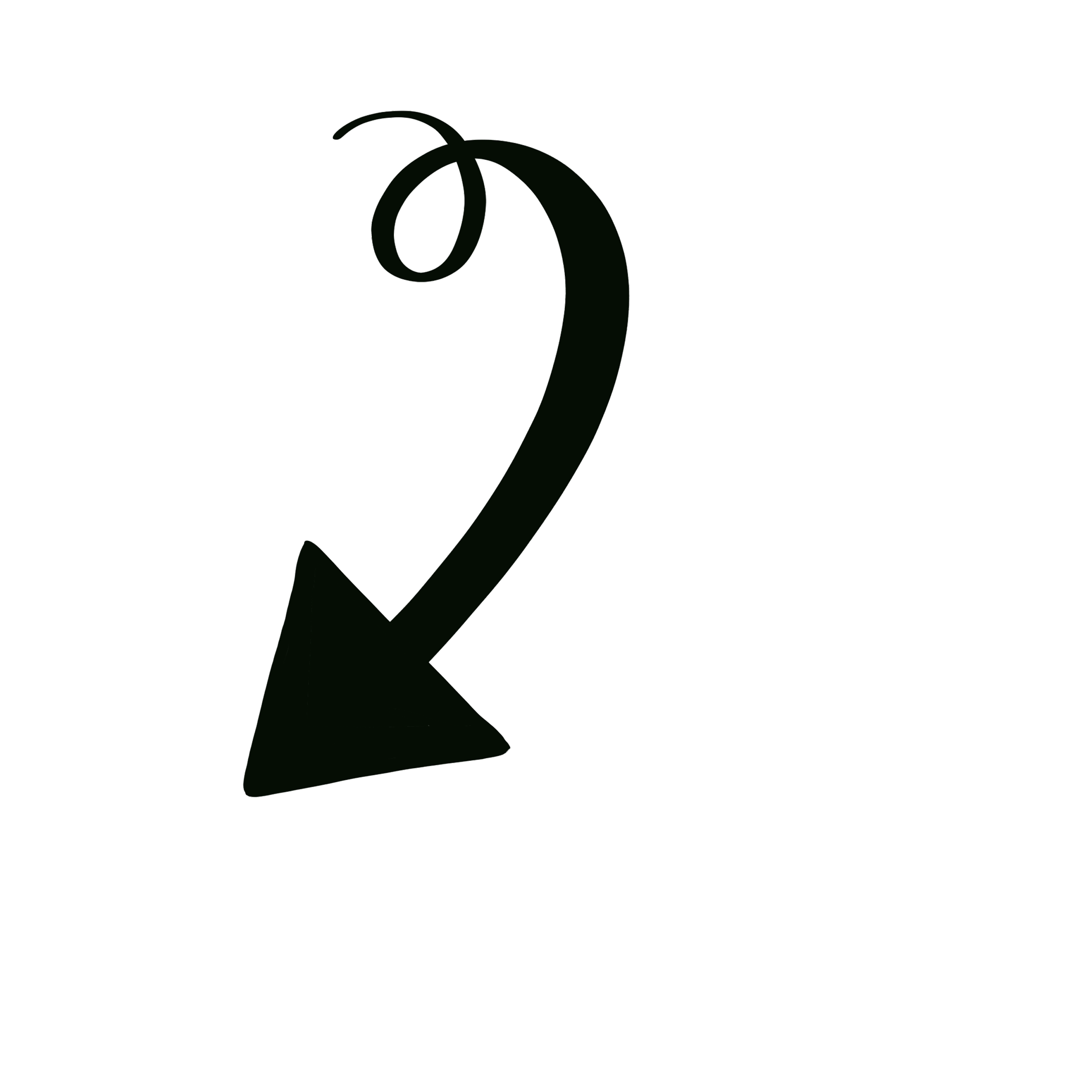 Ms. Tiffany
Birthday: Dec. 23
Sweet Treat: Swedish Fish
Lunch Spot: Chick-fil-A
Drink: Coffee
Colors: Blue, Green, Purple
Store: Target & Amazon
Hobbies: Reading 
Scent: Citrus & Coconut
Sports Team: Cowboys
I can always use (personal): Gift Cards
I can always use (classroom): Books
Favorites
t.hensley86@gmail.com
(832) 868-5476
Instagram: @mstiffanysclass
Hello! My name is Tiffany Stewart. My husband, Braden, and I have been married for 11 years, and we have two children; Austin (9) & Poppy (6). I have a degree in Early Childhood Education and have 11 years of teaching experience. I have been at Jenkins for five years. I love all the people. We are such great friends to come work with every day. I love my little preschoolers and watching them grow and learn during this very important time! I am looking forward to this year - it’s going to be great!
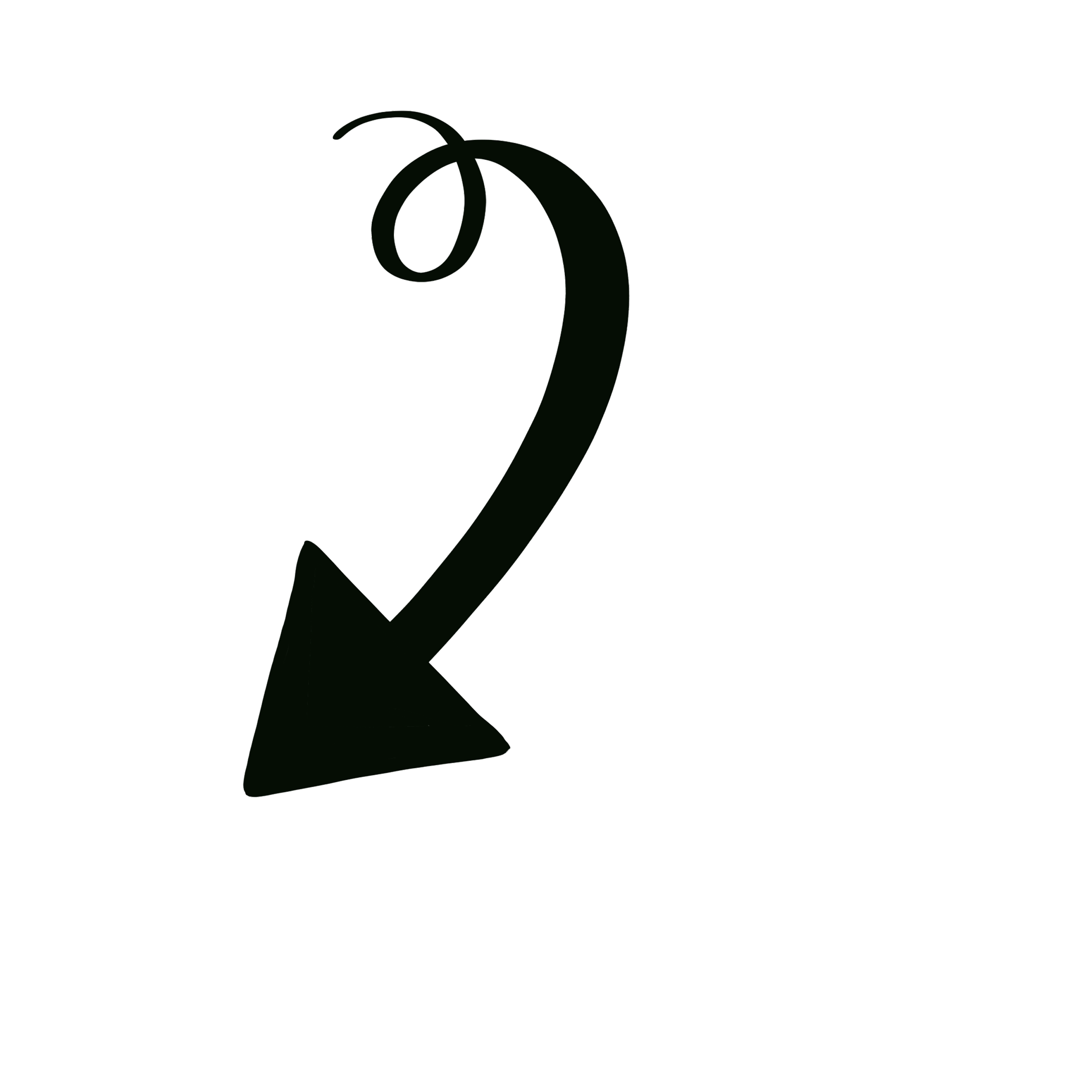 Ms. Sandy
Birthday: July 16
Sweet Treat: Key Lime Pie & Dark Chocolate
Lunch Spot: Eggstravaganza & Outlanders
Drink: Iced Coffee
Colors: Orange & Red
Store: TJ Maxx & Marshalls
Hobbies: Rowing, Water Sports, & Reading Historical Fiction
Scent: Florals & Lavender
Sports Team: New Orleans Saints & Preds
Collect: Board Games for 2 Players
I can always use (personal): Candles & Coffee
I can always use (classroom): Rhythm Sticks & Shaker Eggs
Favorites
sandymurraymusic@gmail.com
(615) 910-4325
Welcome! I'm the music teacher here at Jenkins but I also teach private piano and voice from my home in Nolensville. I'm also the church music director at St Patrick's Anglican Church in Murfreesboro. I have been at Jenkins for 6 years. My favorite thing about being part of the Jenkins family is that our children get to grow in an environment of love. there’s a real joy at Jenkins.
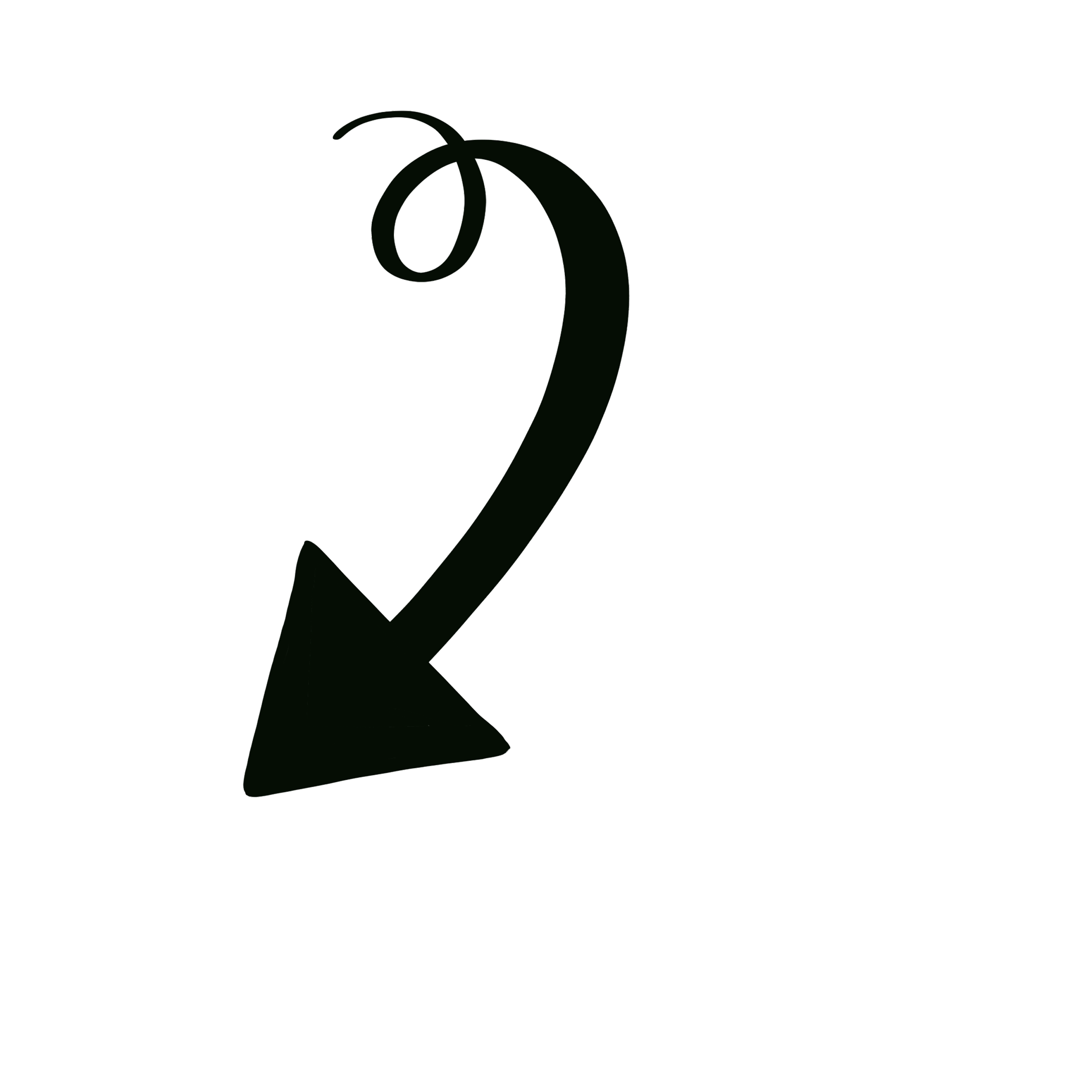 Ms. Blair
Birthday: April 9
Sweet Treat: Chocolate Chip Cookies, Cheesecake, Candy 
Lunch Spot: Lokale & Tazikis
Drink: Sweet Tea
Colors: Navy Blue & Purple
Store: Target, TJ Maxx, & Hobby Lobby 
Hobbies: Baking, Crafting, Traveling, Exercising, & Sleeping
Scent: Capri Blue Volcano 
Sports Team: Titans
I can always use (personal): Candles
I can always use (classroom): Play Dog, Kinetic Sand, Foam
Favorites
Blair.A.Wood@gmail.com
(615) 419-9473
Instagram: @jdsmsblair
Hello! I'm Ms. Blair! My husband, Hunter and I have three kids and one on the way... Tillman (8), Ramsey (6), Reagan (3), #4 coming in December. I started teaching at Jenkins three years ago and I love it, preschool is so fun!!! When I'm not at Jenkins, you will find me at the cheer gym, ball fields, or the elementary school with my kids!Jenkins has the best coworkers ever and the sweetest families. Jenkins for life!  I am so excited for a fun year with my new crew!!!
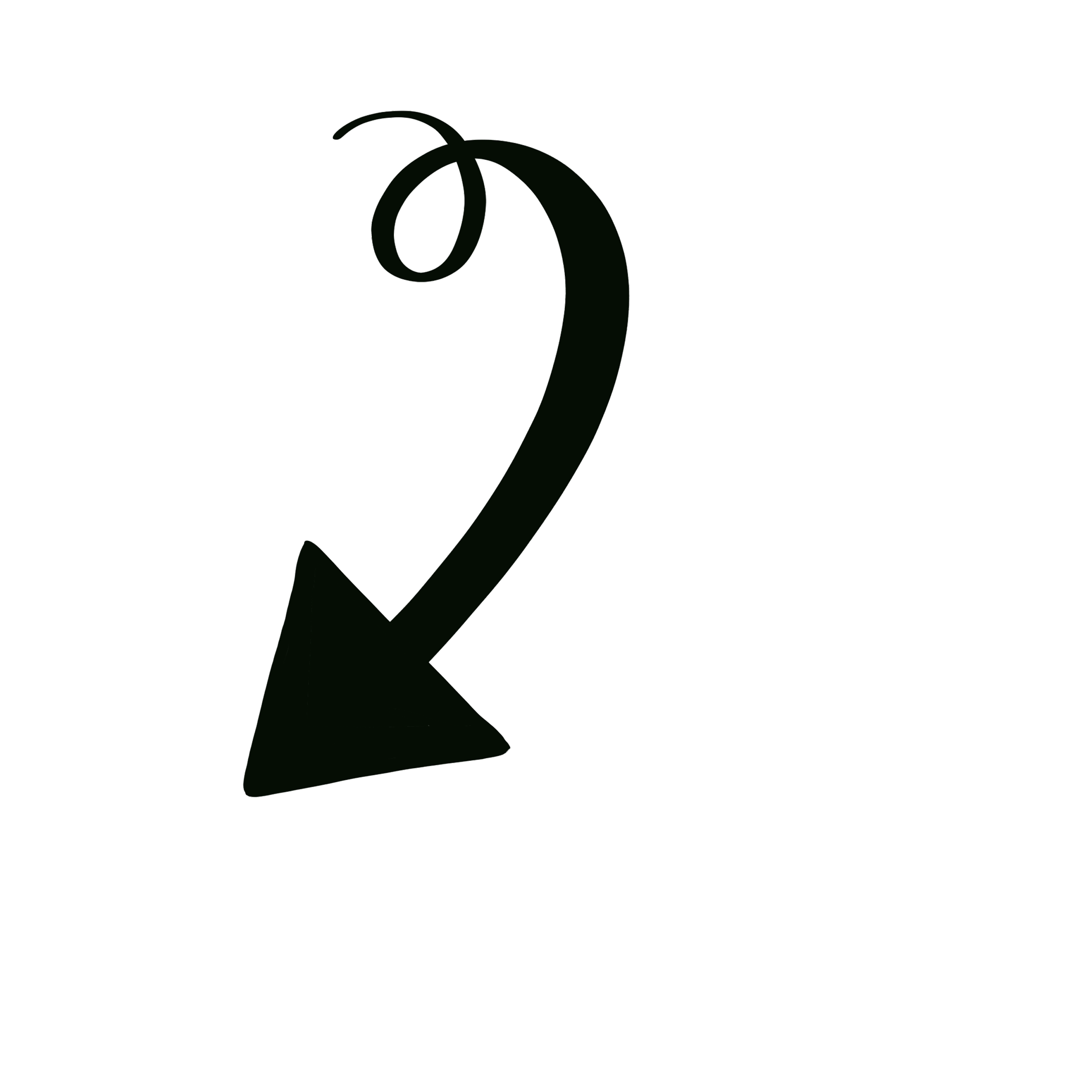 Ms. Jessica
Birthday: Aug. 12
Sweet Treat: Chocolate Chip Cookies & Banana Pudding 
Lunch Spot: Chick-fil-A & Tazikis
Drink: Sonic Diet Coke w/ Cherry & 31A Teas
Colors: Navy & Sage Green
Store: Amazon
Hobbies: Listening to Audiobooks & watching my kids play sports
Scent: Young Living - Thieves
Sports Team: Anything my kids play! 
I can always use (personal): Flair Pens, Thieves Oil, & Amazon Gift Cards 
I can always use (classroom): Colorful Sharpies, Themed Stickers, & Empty Toilet Paper Rolls
Favorites
jessica_burgess@live.com
(615) 390-7901
Instagram: @mrsjessica.jenkins
Hello! Both my husband and I are from the Nashville area and have been in Nolensville 5 years now. I have 3 great kids: Brooks (8), Jack (6) and Ellie Rae (3). I love teaching these sweet 3 year olds a few days a week and when I am not here, I am a Dental Hygienist a few days a week. This is my 3rd year at Jenkins. I love that it is truly a family here. We are a bunch of mommas loving on some sweet kiddos.
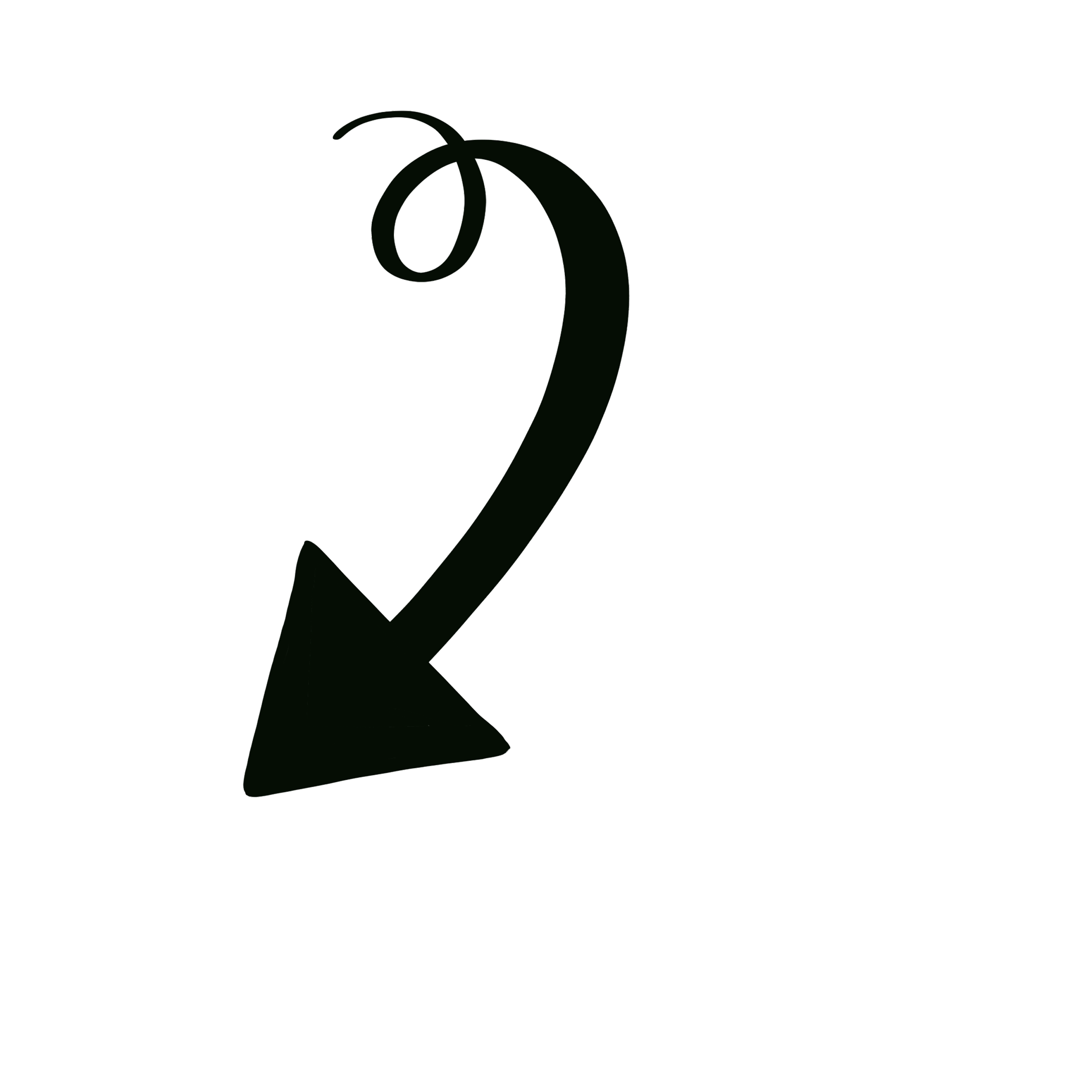 Ms. Sara
Birthday: Sept. 17
Sweet Treat: Salted Dark Chocolate
Lunch Spot: Martins
Drink: Iced Coffee & 31A Tea
Colors: Navy Blue
Store: Amazon
Hobbies: Reading
Scent: Volcano
Sports Team: University of Alabama & Titans
Collect: Board Games for 2 Players
I can always use (personal): Tennis Shoes (: 
I can always use (classroom): Jumbo Wooden Puzzles
Favorites
saracbrewer@gmail.com
(404) 395-8758
Welcome! My husband and I both graduated from the University of Alabama. He is originally from Franklin, so after we graduated, I decided to move to this area as well. We have been married for six years and have two sweet and very active boys. We are expecting our third boy in December. Along with raising my ball team, I also train at Burn Boot Camp in Brentwood. I have been a personal trainer for 5+ years and love being an example to my boys on how to live a healthy and balanced life. I am so excited to be part of the Jenkins family this year. I know the impact this program has made on my boys and can only pray I can be a positive influence to your sweet kiddos too.
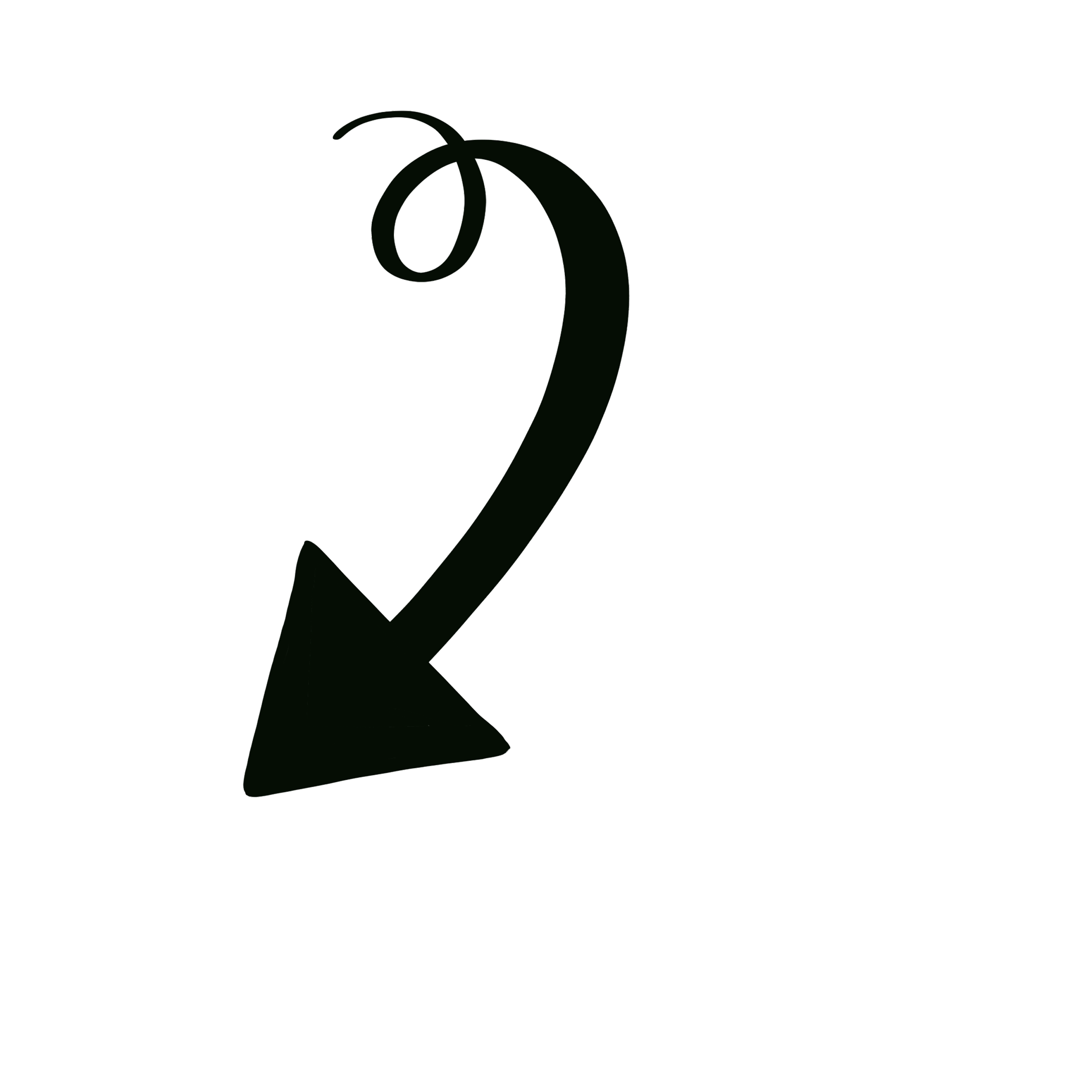 Ms. Tara
Birthday: Sept. 15
Sweet Treat: Chocolate Pie, Sweet & Sour Candy 
Lunch Spot: Vuis & House of Bread
Drink: Caramel Macchiato & Diet Dr. Pepper 
Colors: Yellow
Store: Target
Hobbies: Drawing, Photography, Crafting
Scent: Apples & Cinnamon, Pumpkin 
Sports Team: Preds & Braves
Collect: Film Cameras
I can always use (personal): Headbands & Caffeine
I can always use (classroom): Flair Pens
Favorites
taralizabeth@gmail.com
(270) 779-3601
Instagram: @jdstoddlers
Hello! I moved to Nolensville in 2019. I’ve been a photographer since 2010 and love all things arts and crafts! My husband Randy and I have 2 kiddos, Riley (6) and Luke (4). My son will be in Pre-K here this fall. My daughter is in 1st grade at NES. I’m room mom for her class, so if I’m not at Jenkins you can probably find me there! My family joined Jenkins in 2020! My first day working at jenkins was December 2022. I love the relationships i get to build with coworkers and my kids and their families. It truly feels like a family here!
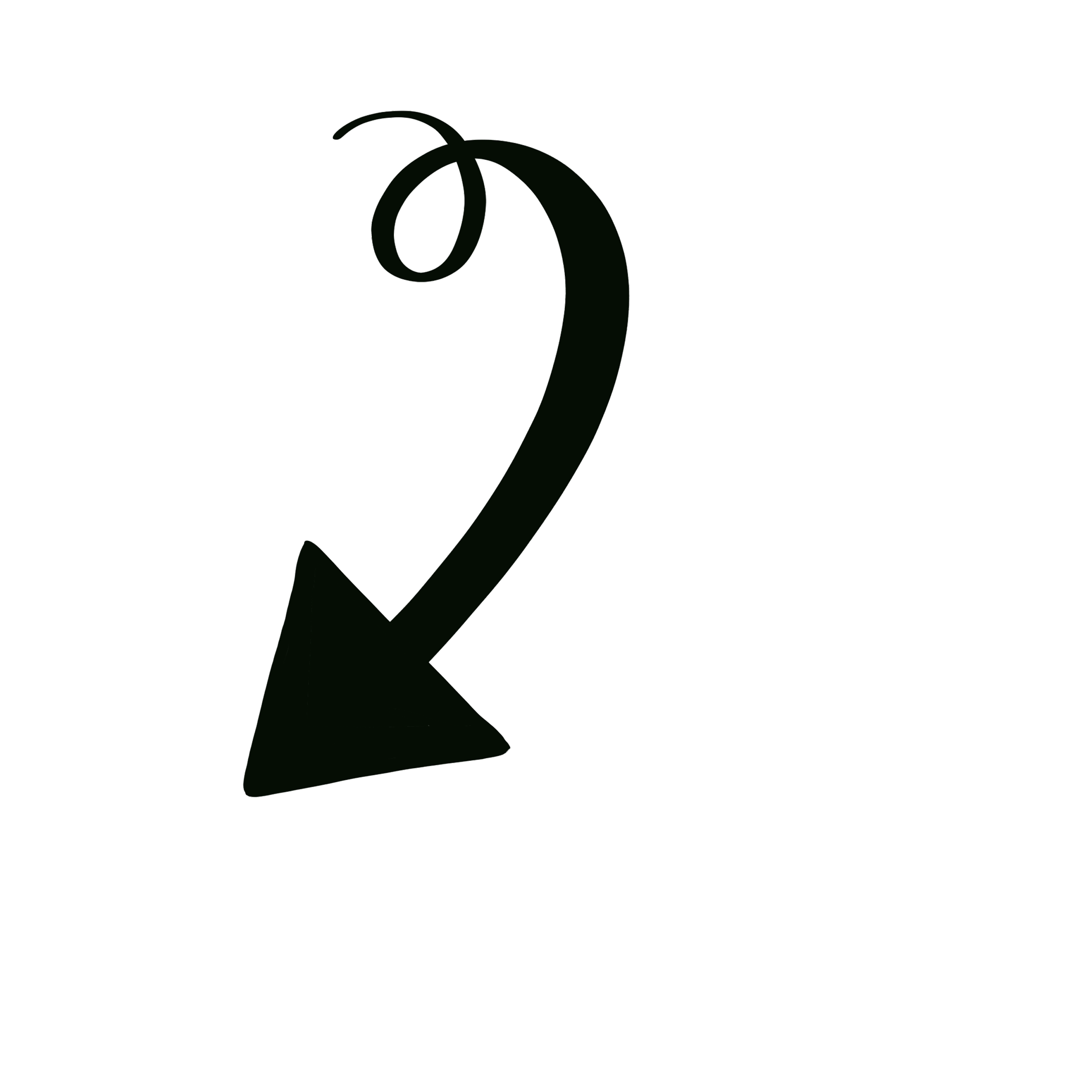 Ms. Erin
Birthday: May 22
Sweet Treat: Cookies! No raisins (: 
Lunch Spot: Mexican Restaurants 
Drink: Coffee & Diet Coke
Colors: Teal & Blush
Store: Target
Hobbies: Exercising & Reading
Scent: Anything Subtle
Sports Team: LSU
I can always use (personal): Snacks
I can always use (classroom): Flair Pens & Books
Favorites
Erin.garrett72@gmail.com
(615) 587-8275
Instagram: @mserinsclass
Hi! My name is Erin, and I'm so excited to be teaching Twos this year at JDS! This is my second year at Jenkins. I previously taught second grade for 3 years, third grade for 2 years, and was a literacy coach for 2 years. I transitioned to staying home 2 years ago to be with my boys, which was the greatest blessing! I have been married for 8 years and have a 4.5 year old named William and a 2.5 year old named Lincoln. We welcomed our newest addition Sam to our family in June. Our hearts and our hands are full. I always knew the adage "it takes a village" but it wasn't until I had my own boys that I truly understood the importance of the village.Being a stay at home mom is a beautiful gift, but I was missing a sense of community after leaving the classroom. I love that I get to be under one roof with all of my boys and have met so many amazing people by joining this family. Jenkins has become a home away from home for us! I am so honored to be part of your child's life and village and feel privileged to watch them grow the next year.
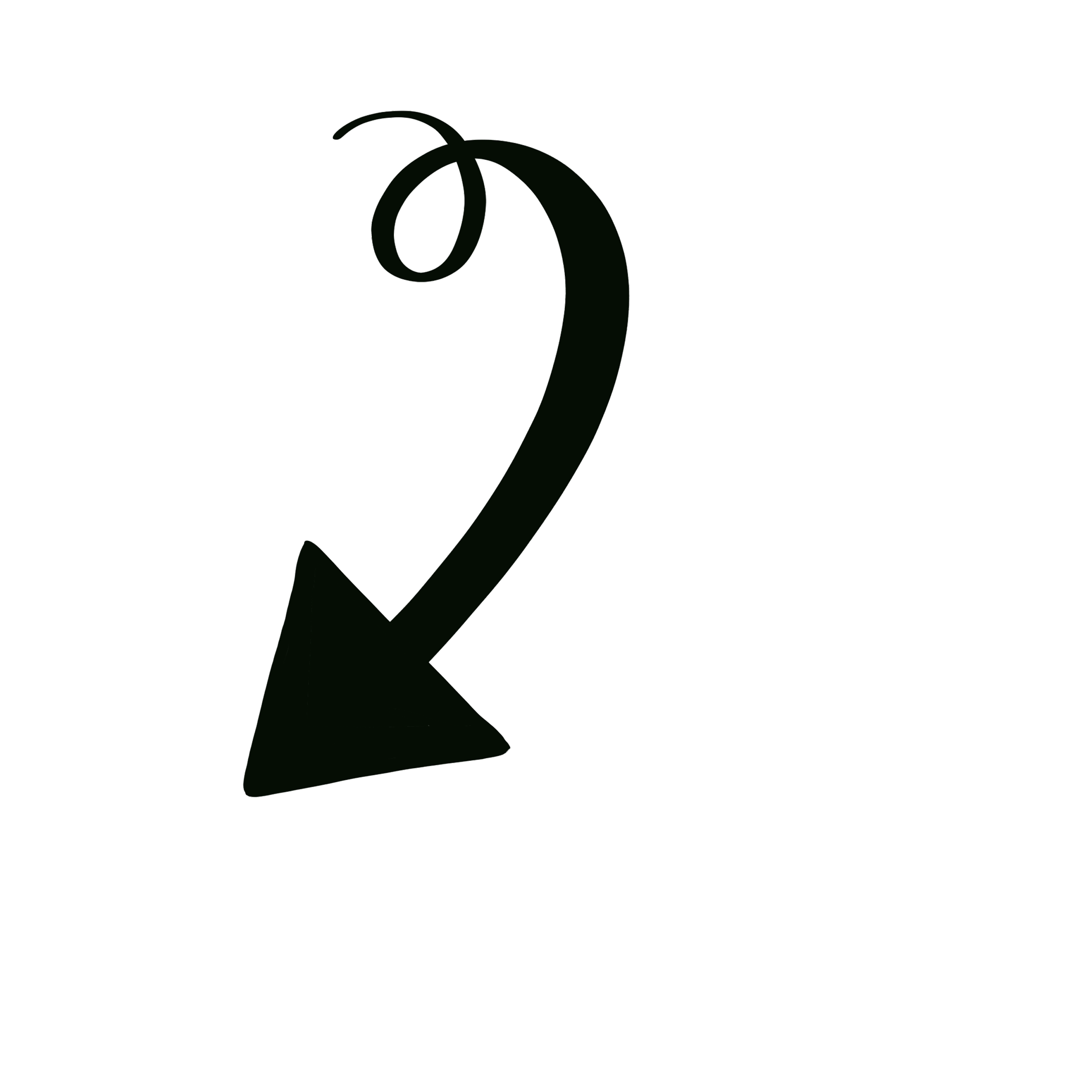 Ms. Amy
Birthday: Feb. 6
Sweet Treat: York Peppermint Patties
Lunch Spot: Panera & Chicken Salad Chick
Drink: Coca-Cola & Hot Chocolate
Colors: Blues
Store: Hobby Lobby
Hobbies: My children & Photographs
Scent: Florals & Lilac
Sports Team: Minnesota Twins Baseball
I can always use (personal): Cute Picture Frames & Memo Pads for Lists
I can always use (classroom): Cracker Snacks & Applesauce Pouches
Favorites
amy.wentzel.stevens@gmail.com
(615) 337-5086
Welcome! I am from Minneapolis, MInnesota and I have a degree in Music Education including choral, band and orchestra. I have 4 children with the youngest being a senior in high school! I have been teaching at Jenkins for 11 years. My favorite thing about Jenkins is being a part of a community of mothers and sharing God’s love with children.
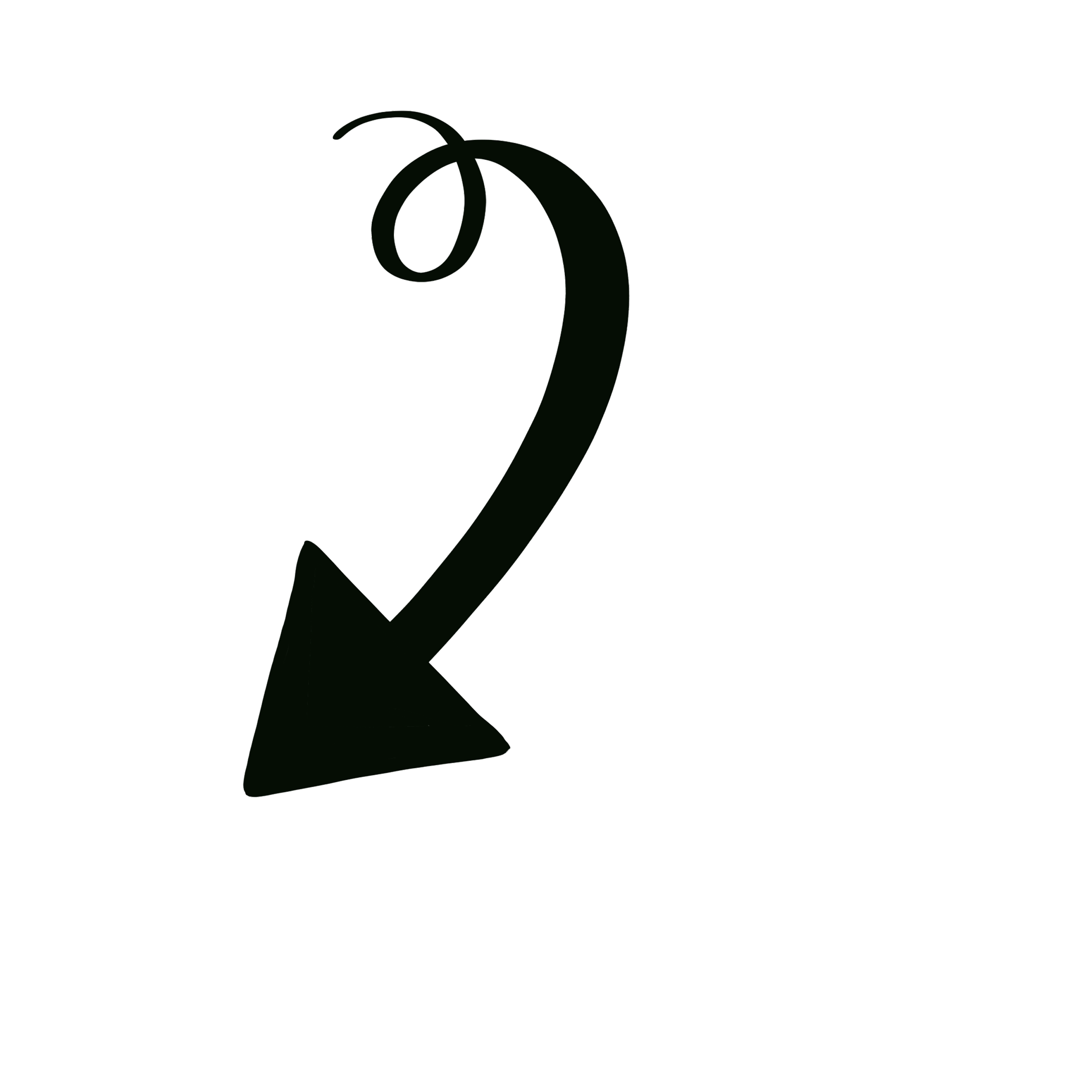 Ms. Tracy
Birthday: Sept. 11
Sweet Treat: Chocolate
Lunch Spot: Tazikis & Mama’s Java
Drink: Diet Mt. Dew & 31A Teas 
Colors: Red
Store: Target, Amazon
Hobbies: Playing Cards & Watching Cheesy Reality TV
Scent: Lavender
Sports Team: Roll Tide & Anchor Down!
Collect: Jim Shore Santas & Little People
I can always use (personal): Thoughts & Prayers
I can always use (classroom): Clorox Wipes & Lysol
Favorites
jenkinsmdo@yahoo.com
(615) 498-4489
Facebook: Jenkins Day School
Hello1 I’ve lived in Nolensville for the past 25 years with my family; Brennan, Hannah and Weston. JDS has been my home for more than 20 years in one capacity or another. First as a mom, then and teacher and now director. Originally from Tullahoma, TN and have Marketing degree from Lipscomb University. I have been at jenkins for 15 years. I love everything about Jenkins! It’s my happy place. The kids; their hugs and happy faces. My staff; the most amazing group of women who love the Lord first and foremost, who support me and each other. Our families; who are encouraging and supportive.
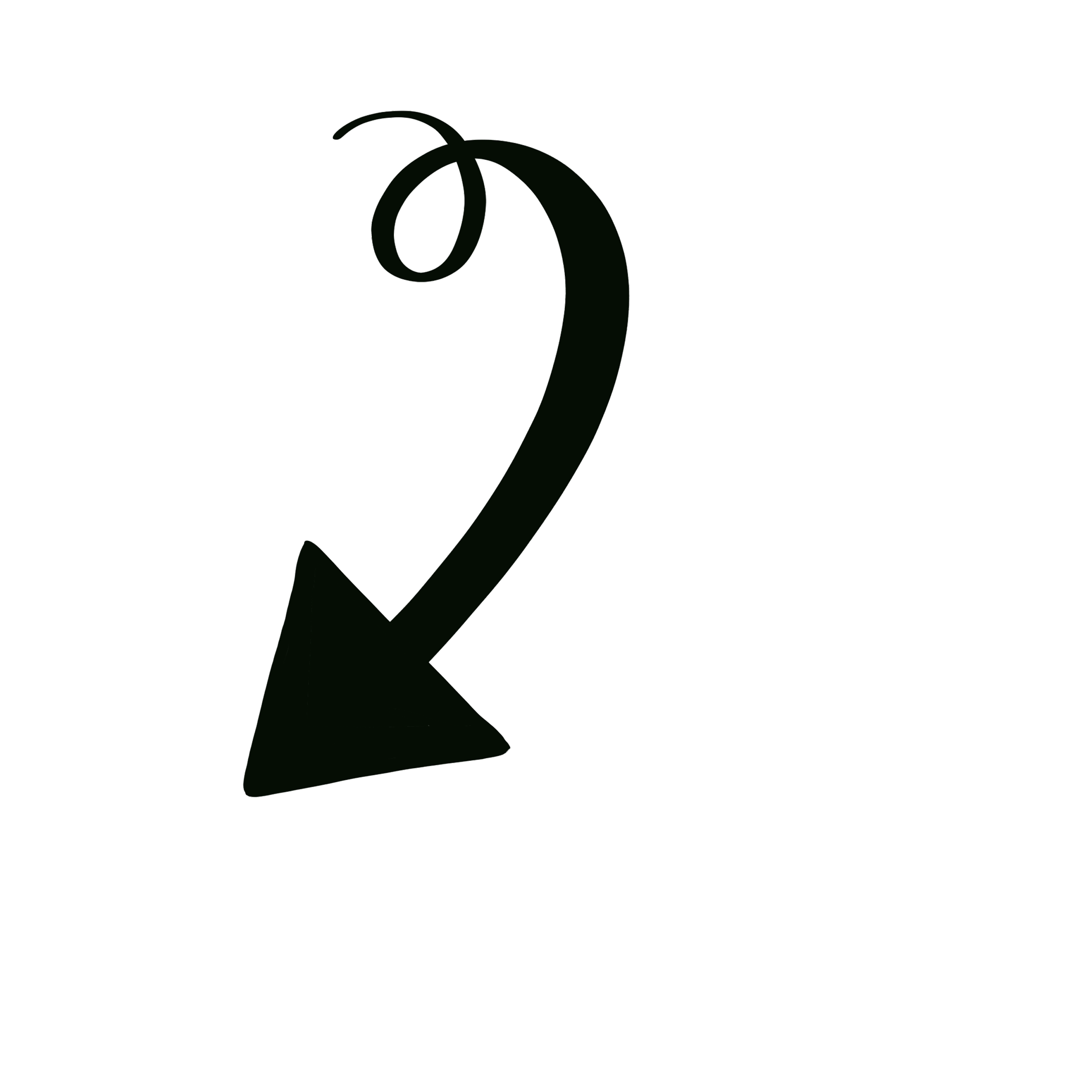 Ms. Stacey
Birthday: Oct. 24
Sweet Treat: Chocolate
Lunch Spot: Mama’s Java & Chicken Salad Chick
Drink: Coke
Colors: Blue
Store: TJ Maxx
Scent: Champagne Toast & Fresh Scents
Sports Team: Vols & Titans
I can always use (personal): Candles & Cute Notepads
I can always use (classroom): Flair Pens
Favorites
stacey.moses@hotmail.com
(615) 424-7874
Instagram: MsStaceyclass
Welcome! I have been married to Scott for 34 years. We have three grown children Colby, Emily and Brandon and two grandchildren Brynlee and Brooks. We have lived on a farm here in Nolensville for 20 years. I have been at Jenkins for 18 years and love that everyone here is like family.
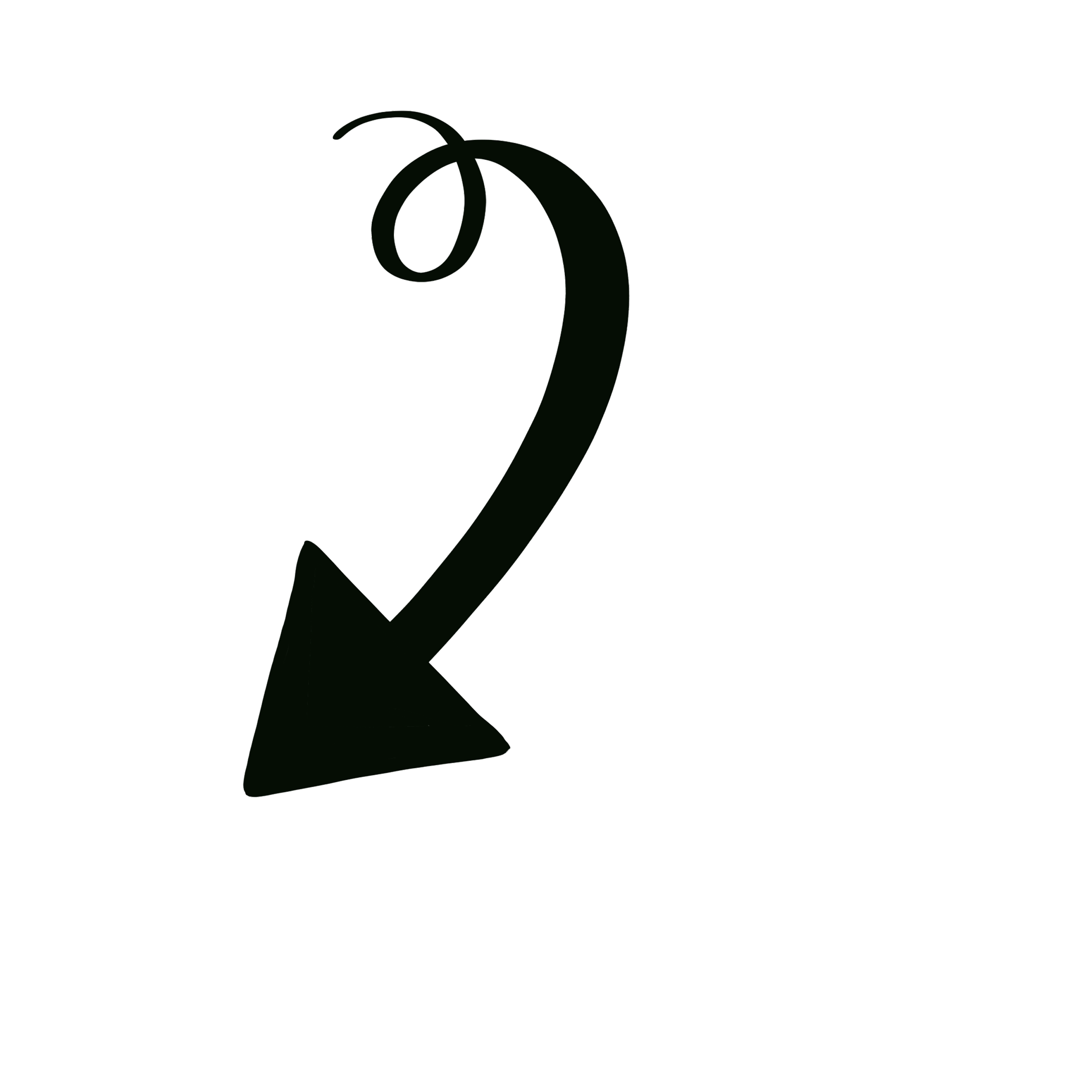 Ms. Debbie
Birthday: May 28
Sweet Treat: Chocolate
Lunch Spot: Steak-n-Shake
Drink: Dr. Pepper
Colors: Green
Store: Any!
Scent: Cucumberl
I can always use (classroom): Books
Favorites
Lynfam724@gmail.com
(615) 476-3558
Welcome! My name is Debbie lynch, I have been at Jenkins four years. Ive been married for 27 years and we have four children . I live in Eagleville. We attend Riggs Church of Christ.I have been at Jenkins for 4 years and love how Jenkins is a family.  I’m looking forward to this school year with my new friends. I love watching how they change and grow throughout the year!